4th International Symposium on Probabilistic Methodologies for Nuclear Applications
November 1-3, 2022 / Leicester, UK
(PM_06)Application of Advanced Importance Sampling Methods for Probabilistic Fatigue Crack Growth Evaluation
Changsik Oh (csoh2011@kins.re.kr)
Sangmin Lee (sangmin.lee@kins.re.kr)

Korea Institute of Nuclear Safety
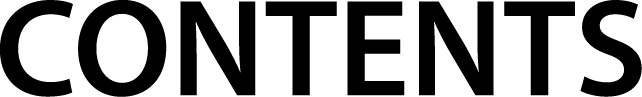 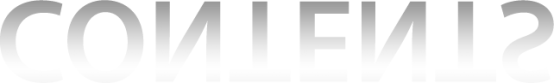 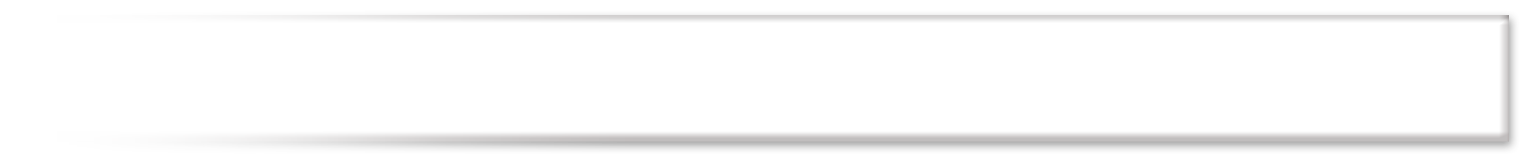 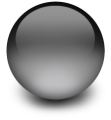 Introduction
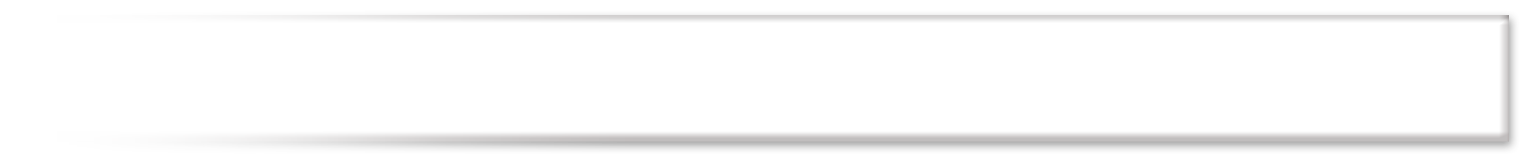 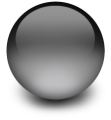 Problem Definition
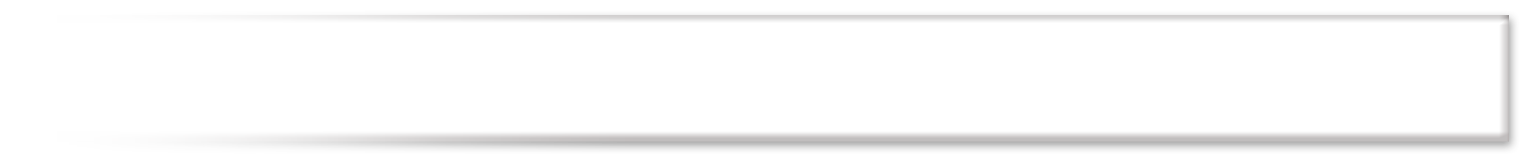 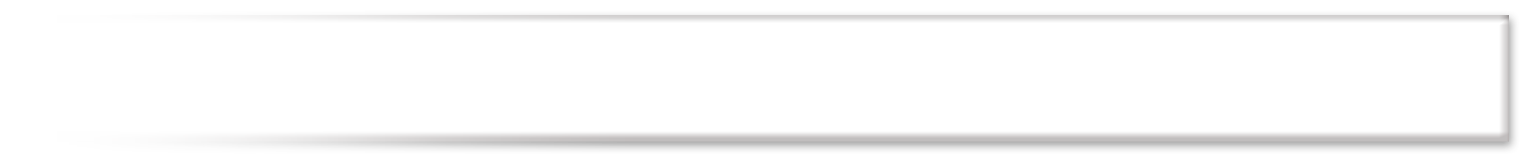 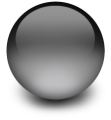 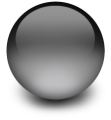 Results and Comparison
Conclusions
I
II
III
III
Introduction
Background
Variance Control
Controlling variance is important to obtain accurate estimates of the system’s performance
The more we know the system, the better variance reduction methods work
The amount of information depends on problems, analysis tools, skills of engineers, etc.
In the first simulation stage, we always have a hard time gathering information about the system
There may be several options for the first simulation stage
A pilot simulation can be helpful to get information for the second-stage simulation
Analytical methods such as FORM, SORM, etc. can be useful
The Adaptive variance reduction method can be a good estimator
Ultimately, iterative simulations will be necessary
4
Background
Importance Sampling
Importance sampling is a fundamental method to dramatically reduce variance of the estimate
It may be able to reduce variance by the order of millions
It often requires a small sample size  low computing cost
Importance sampling is very efficient for very low probability problems
Probabilistic fracture mechanics (PFM) problems often have the features as followings:
Very low probability of Quantity of Interest (QoI)
Propagation of input uncertainty
High computing cost
5
Objectives
The long-term goal is to find and improve importance sampling schemes for developing Probabilistic Fracture Mechanics Code
Understanding the theory and implementation
Test & modification
Optimization

The objective of this study is to improve understanding of importance sampling methods used in other research fields
Multiple importance sampling
Adaptive multiple importance sampling
Population Monte Carlo
6
Problem Definition
Problem Definition
Object
A stainless steel pipe with a single crack

Aging mechanism
Fatigue crack growth of an unfound flaw

Main parameters (1/2)
Pipe geometry
12 inch schedule 160
Initial crack shape
Circumferential elliptical surface crack
Fatigue crack growth curve
pc-PRAISE model
Stainless stees
Stainless stees
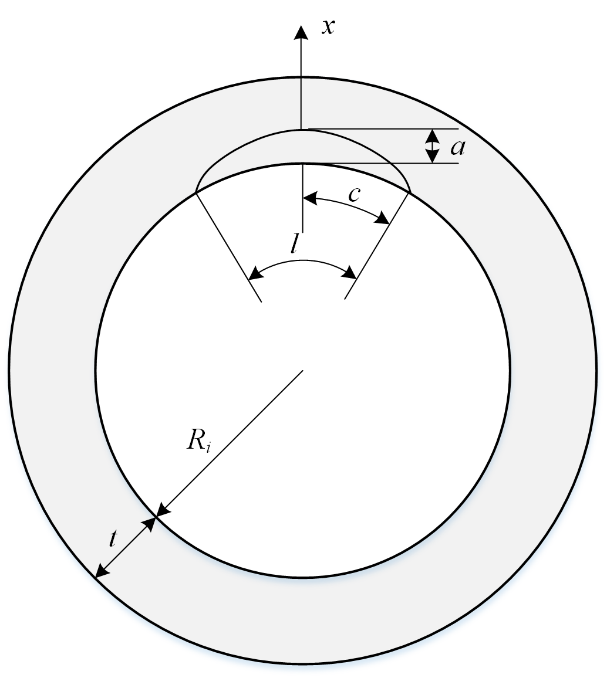 8
Problem Definition
Main parameters (2/2)

Fatigue Loads
Operating state (a): only internal pressure
Operating state (b): internal pressure + thermal load

Definition of through-wall
the crack depth reaches 95% of the thickness

Stress intensity factor solution
ASME BPVC Section XI Appendix A (2019 Ed.)
Weight function method
Discretization of stress profile
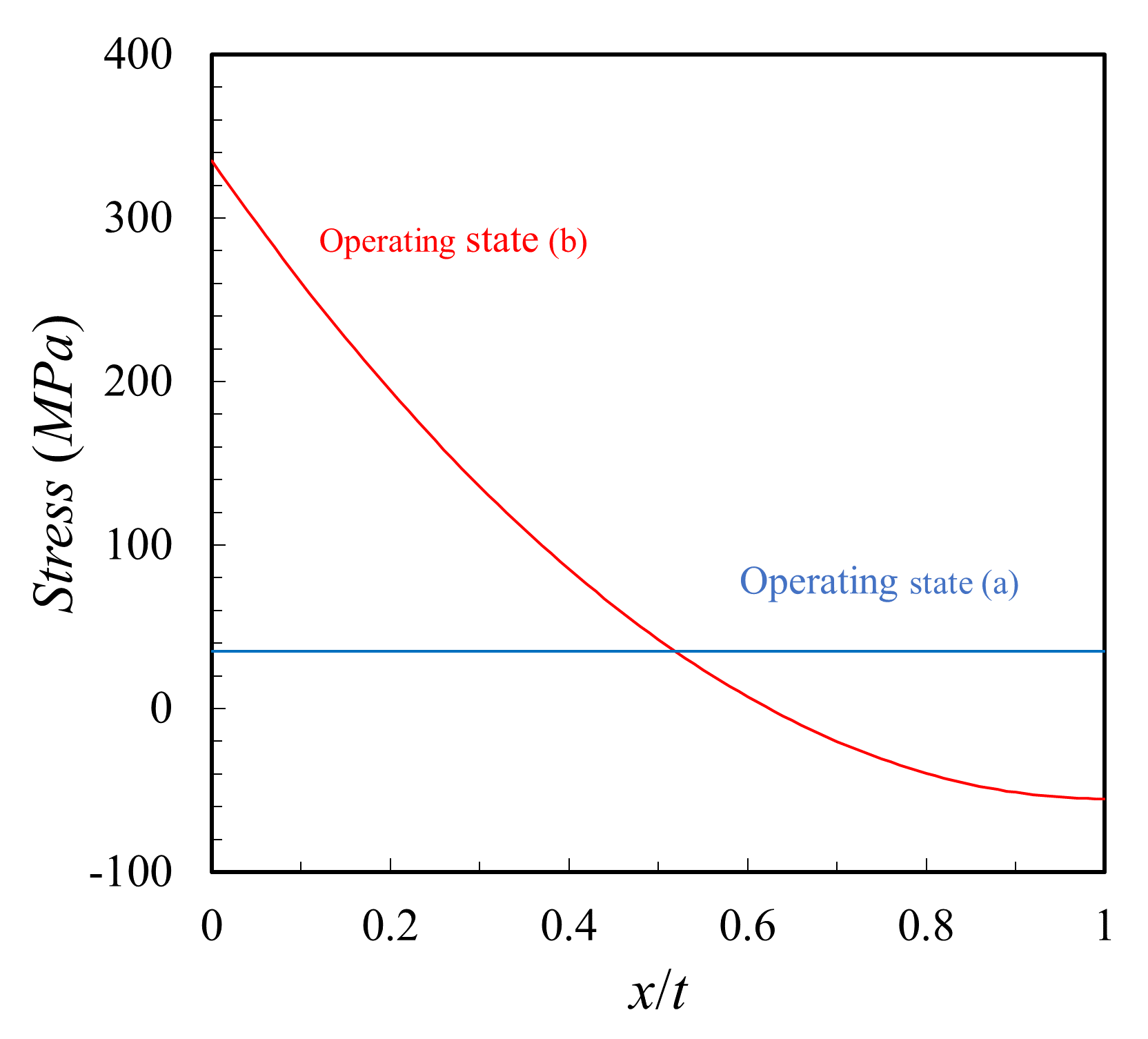 9
Problem Definition
(Independent) Random Variables
*: Coefficient of variable, CV = standard deviation / mean
10
Problem Definition: Analysis Method
Monte Carlo Simulation
Sampling Method
Simple Random sampling (SRS)
Latin Hypercube sampling (LHS)

Variance Reduction Method
Simple importance sampling (SIS)
Multiple importance sampling (MIS)
Adaptive importance sampling (AMIS)
Population Monte Carlo (PMC)

Miscellaneous
No. of simulation: 20
Time increment: 1 month
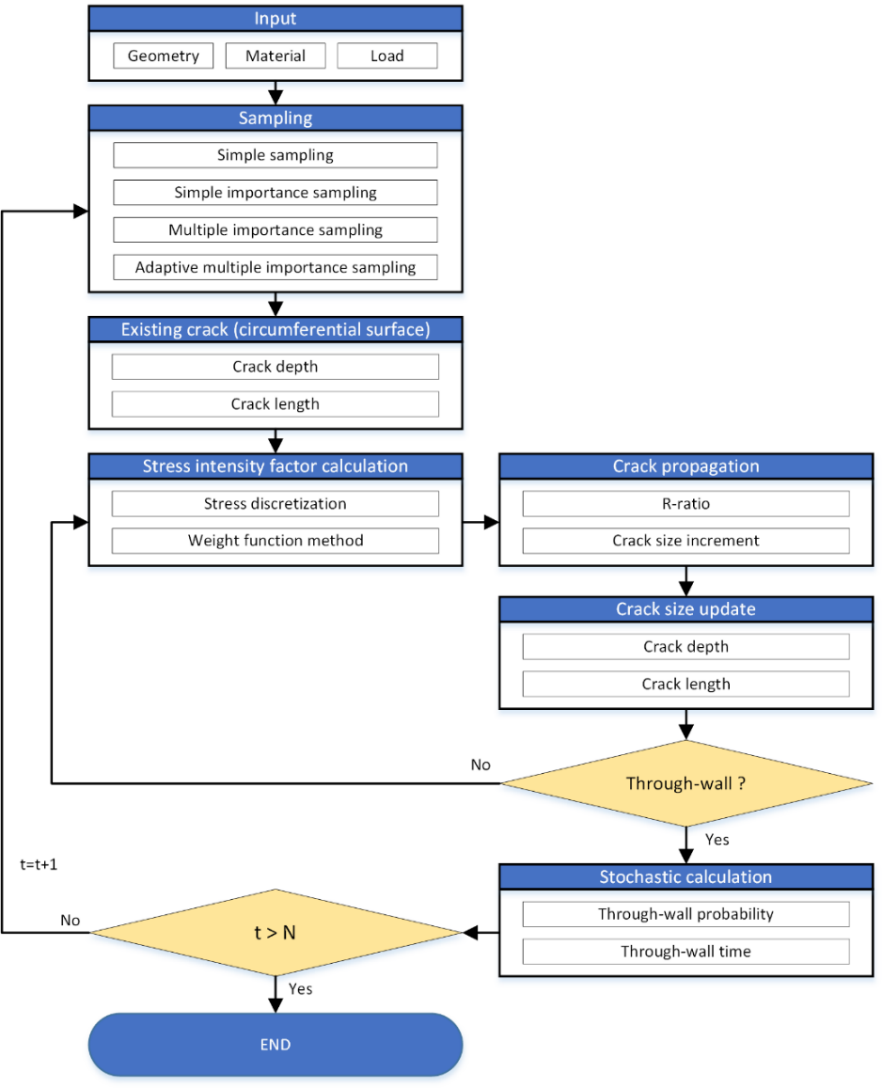 11
Problem Definition: Reference Cases I
Simple Random Sampling (SRS) & Latin Hypercube Sampling (LHS)
Sample size: 106 (repetition: 20)
Higher calculation cost as increasing no. of sampling
Results of LHS looks like those of SRS
Performance in variance reduction decreases as sample size increases
SRS: (8.53×10-5, 8.67×10-6) @ 60 year, Coefficient of Variance (CV) = 0.102
LHS: (8.53×10-5, 7.37×10-6) @ 60 year, Coefficient of Variance (CV) = 0.086
Sample size of 106 is not sufficient to estimate very low probabilities
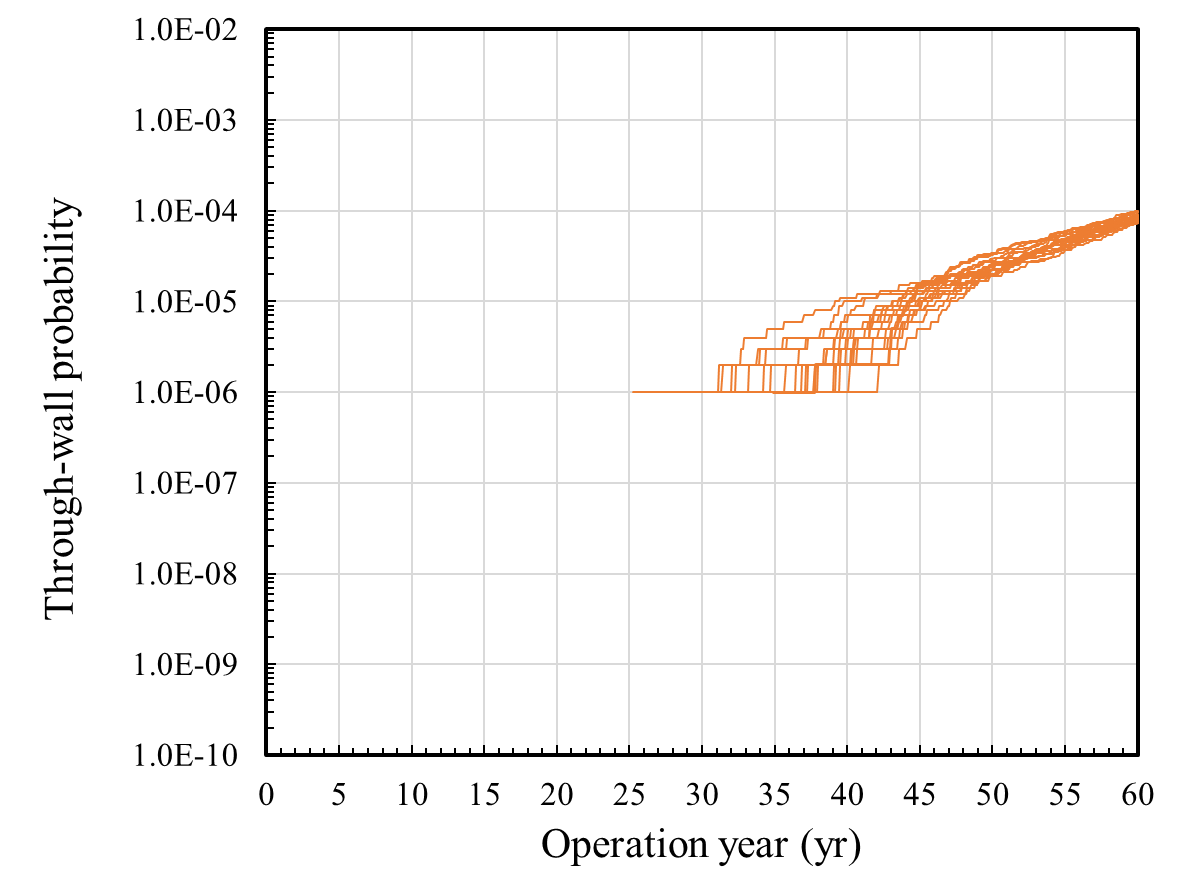 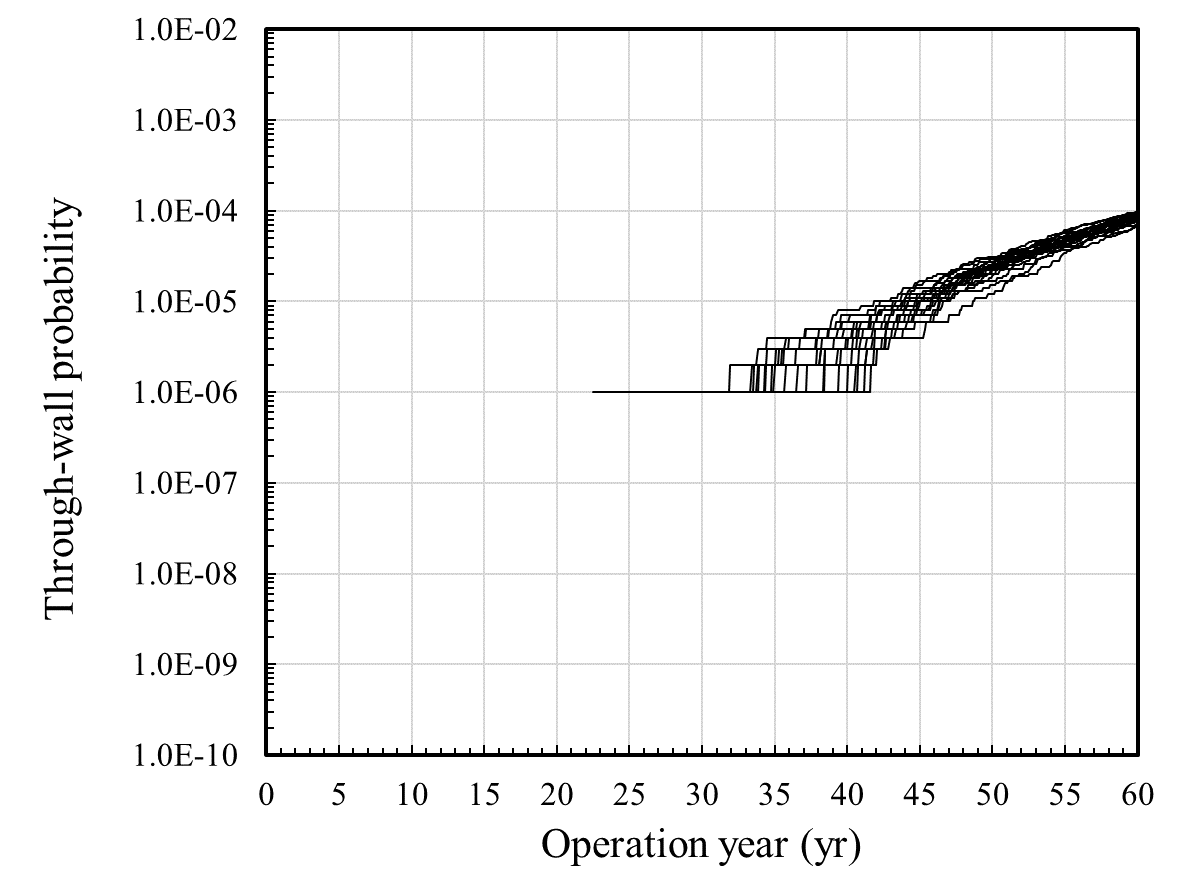 SRS
LHS
12
Problem Definition: Reference Cases II
Recap of Simple Importance Sampling (SIS)
The most fundamental method for variance reduction by concentrating samples on a specific region of interest
Proposal should be proportional to the integrand Need good knowledge on the target distribution in advance
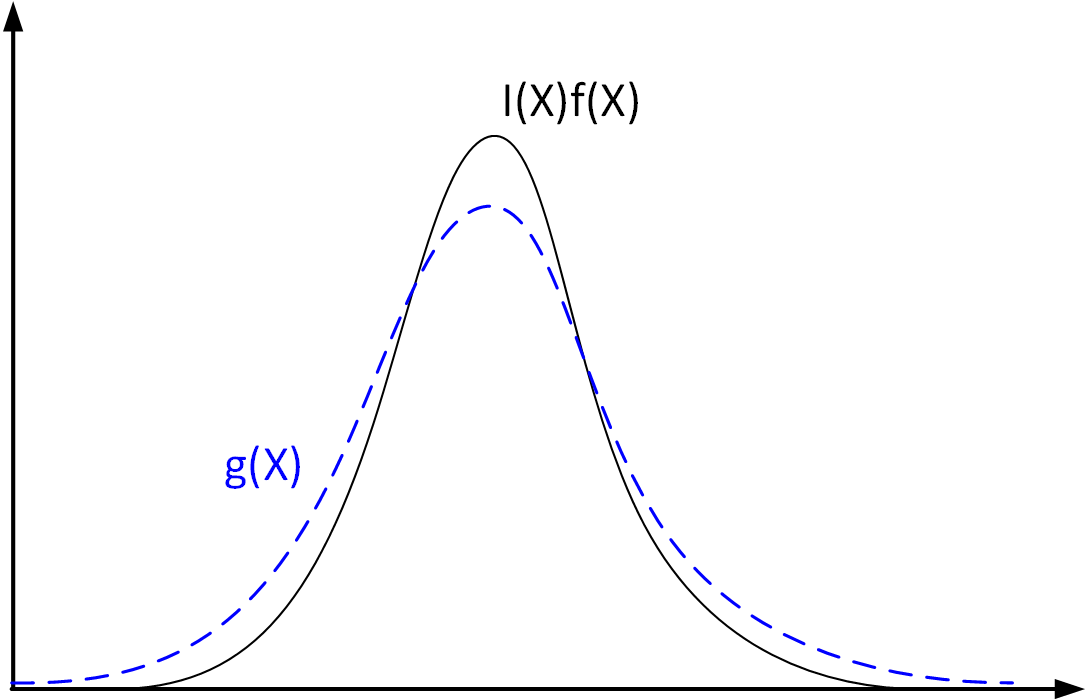 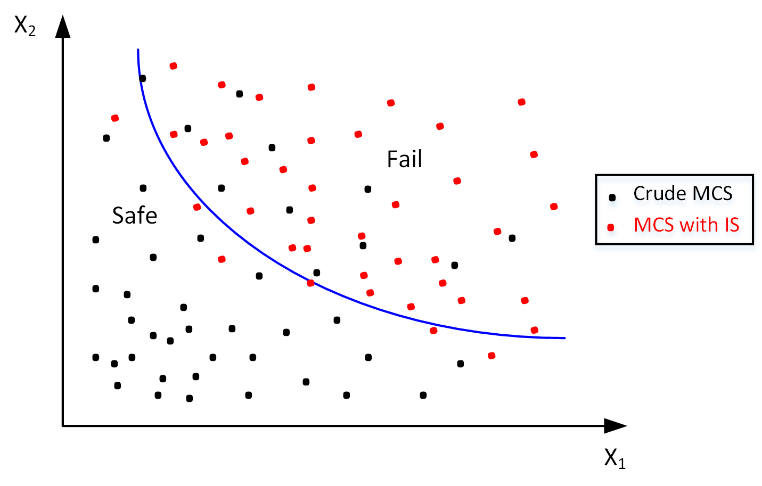 13
Problem Definition: Reference Cases II
Set-up
Proposal distribution: student t distribution (mode 3)
Shifting & scaling using normalization, t5(3, μ, σ=σRV)

Cases
SIS-1: set the mean of proposal to be the same as the mean of RVs
SIS-2: SIS-1 + increasing sample size
SIS-3: set the mean of proposal to be around the target distribution
SIS-4: set the mean of proposal to fit the target distribution
14
Problem Definition: Reference Cases II
SIS-1: set the mean of proposal to be the same as the mean of RVs
SIS-2: SIS-1 + increasing no. of simulation
SIS-3: set the mean of proposal to be around the MPP
SIS-4: set the mean of proposal to fit the MPP
Results (SRS+SIS)
Location of the proposal is important
Variance decreases as the proposal gets close to the target distribution
Increasing sample size
(7.61×10-5,7.23×10-5) @60yr
(8.12×10-5,1.54×10-5) @60yr
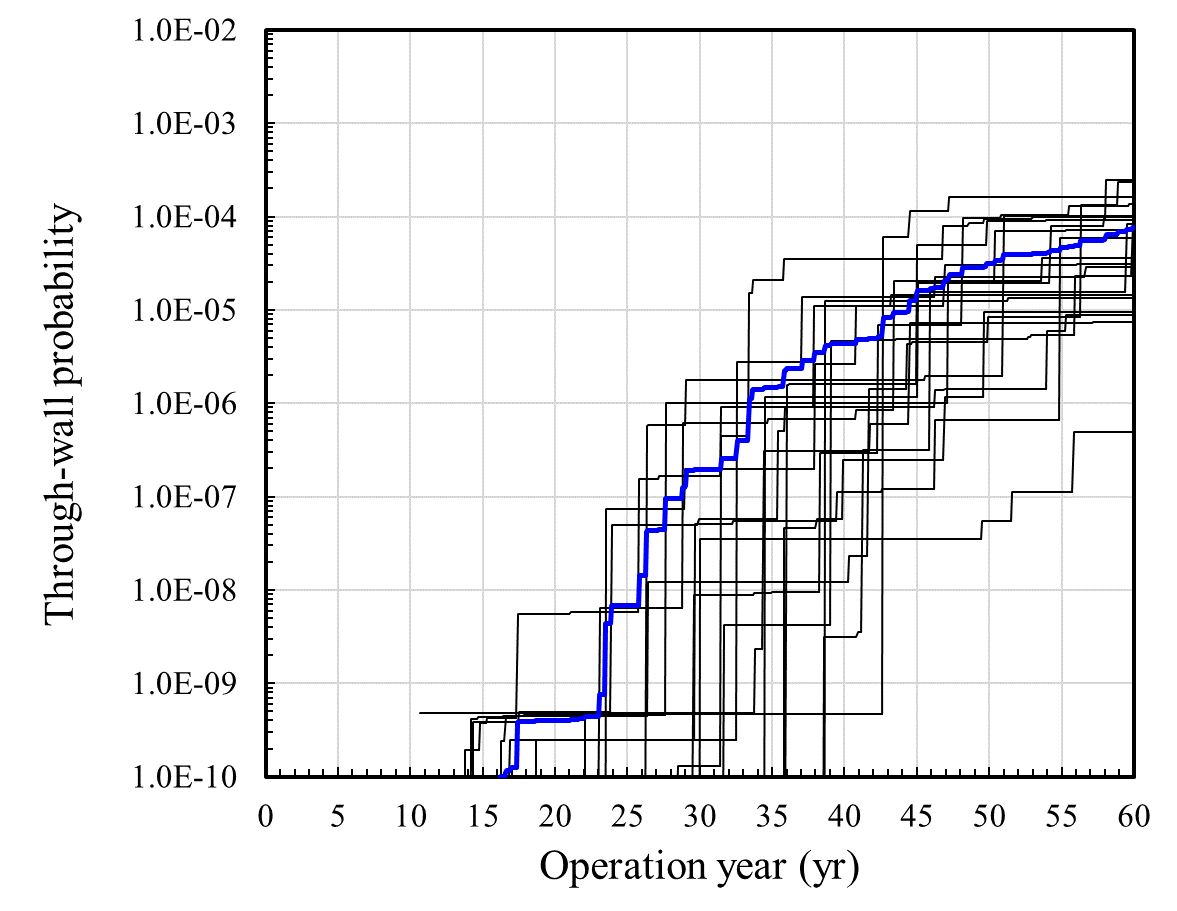 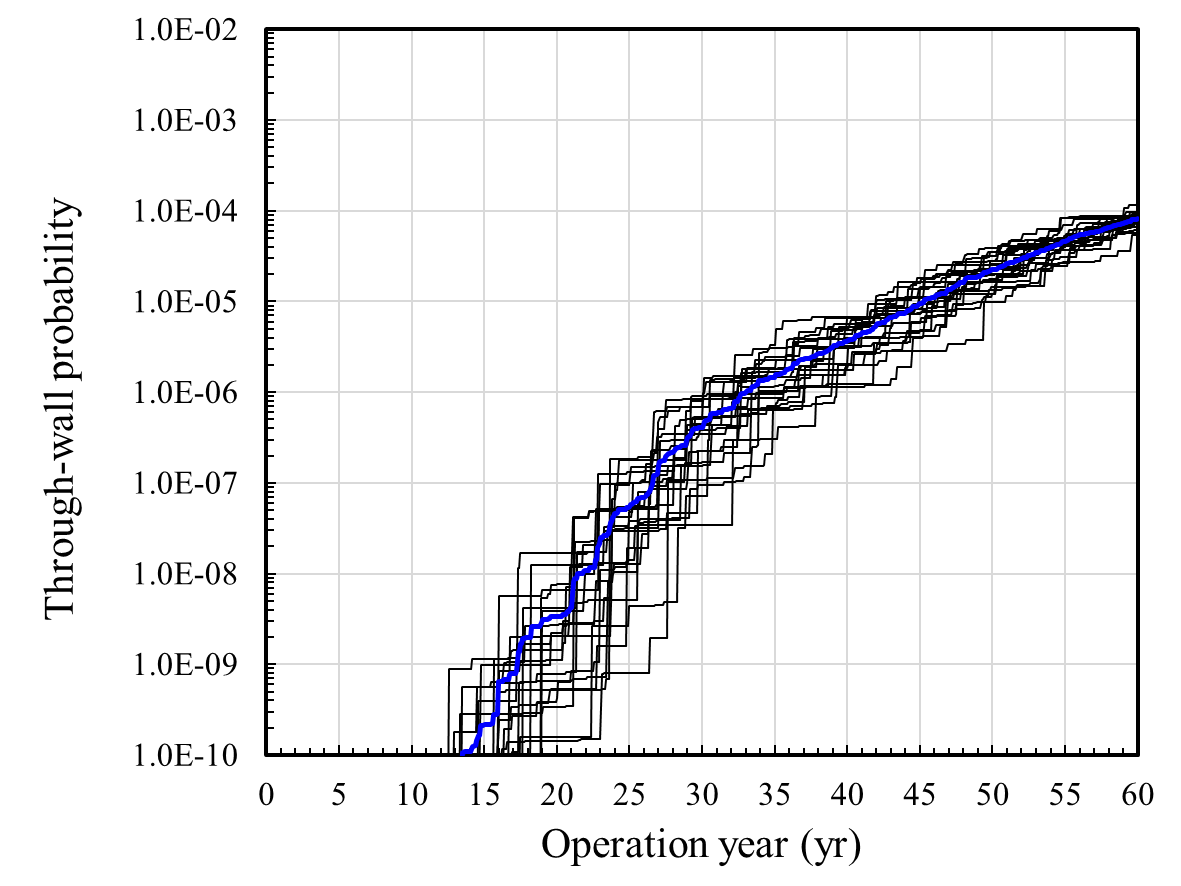 SRS_SIS-1
SRS_SIS-2
Large variance
Decreasing varianceas increasing samples
Very large variance
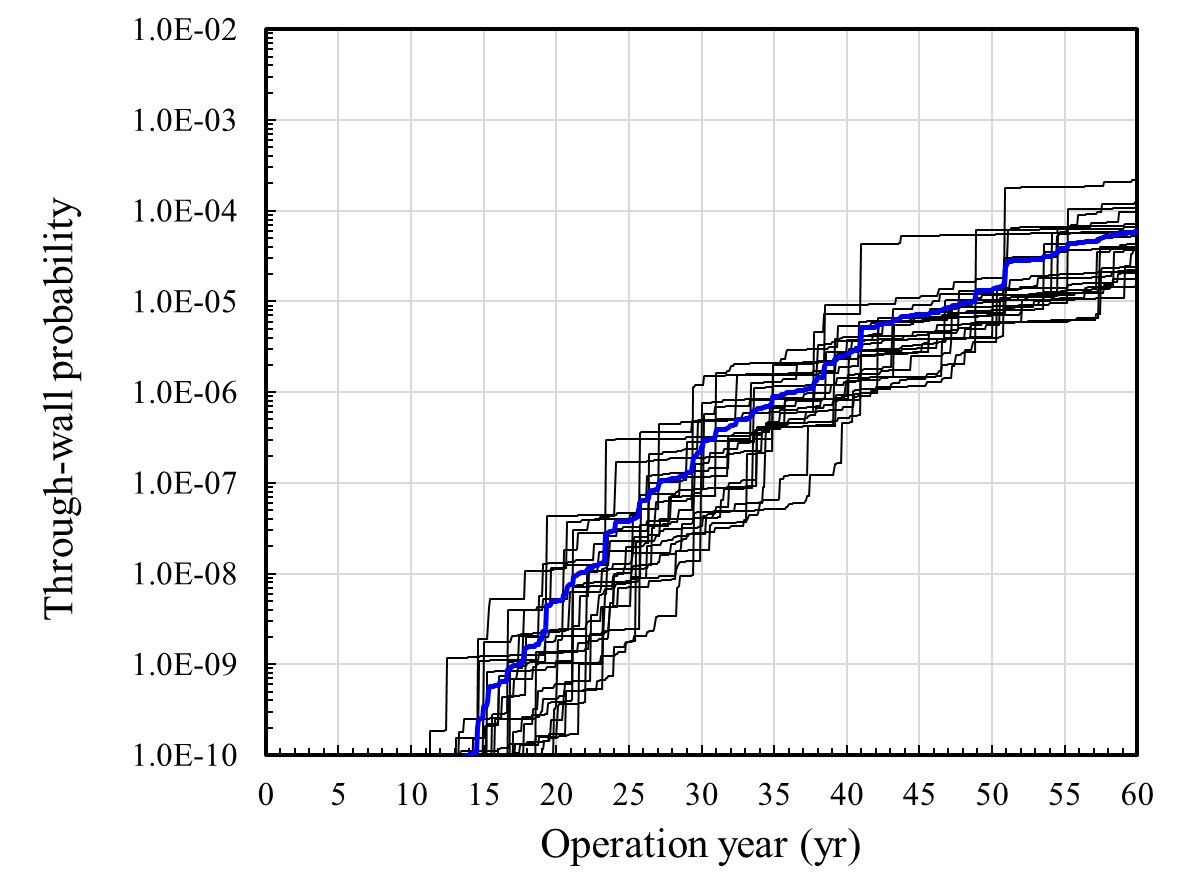 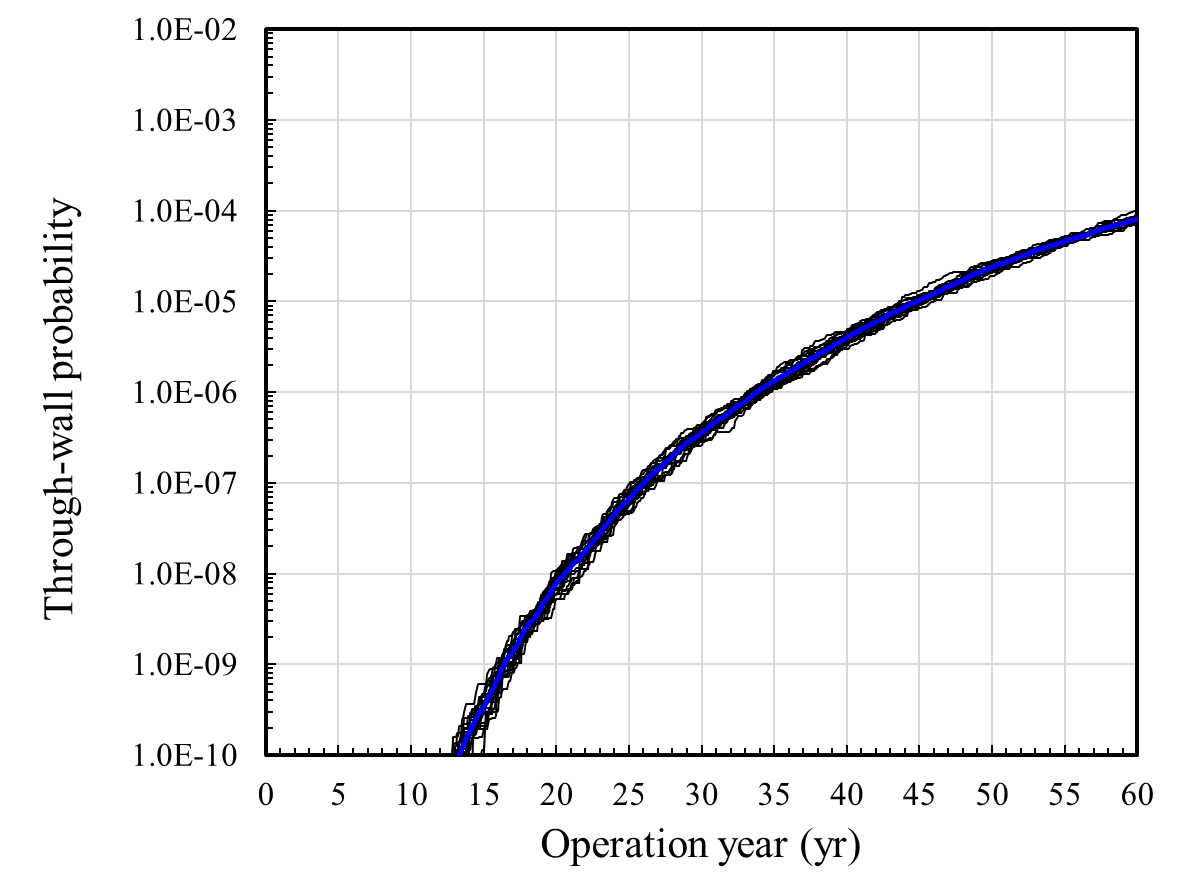 SRS_SIS-3
SRS_SIS-4
Large variance
Comparable to SIS-2
Very small variance
Decreasing varianceas moving to MPP
15
Moving to target
(8.09×10-5,6.30×10-6) @60yr
(5.87×10-5,4.89×10-5) @60yr
Problem Definition: Reference Cases II
Results (SRS+SIS)
Contribution of random variables
FCG coefficient & fatigue stress have a greater impact on the estimate than the other random variables
SIS-1: set the mean of proposal to be the same as the mean of RVs
SIS-4: set the mean of proposal to fit the MPP
< SIS-4 >
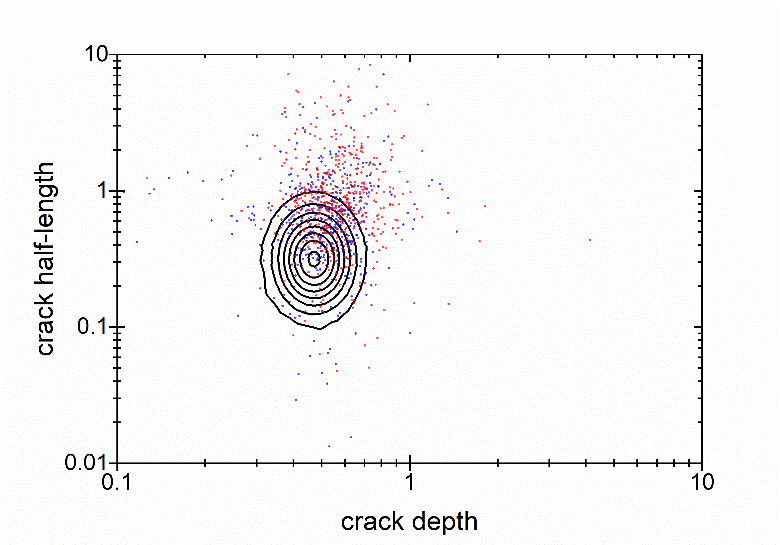 : probability density distribution of RVs
: samples in case of failure
: samples in case of safe
Samples in red & blueare mixed
< SIS-1 >
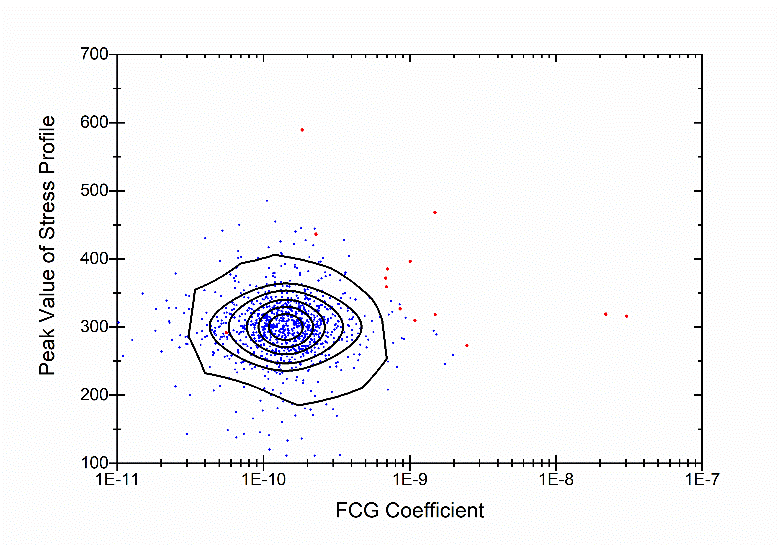 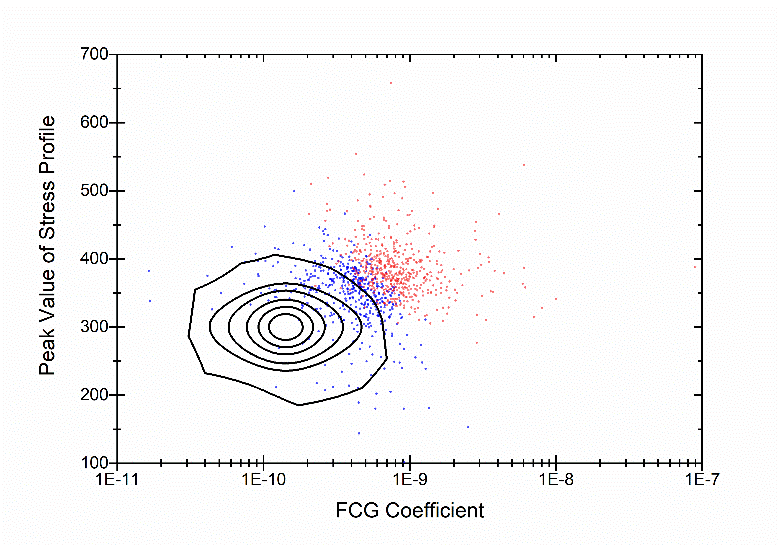 The border between red & blue samples is clear
Proposal for SIS-1should have a thicker tail
16
Problem Definition: Reference Cases II
SIS-1: set the mean of proposal to be the same as the mean of RVs
SIS-4: set the mean of proposal to fit the MPP
Results (LHS + SIS)
Results of LHS+SIS are comparable to those of SRS+SIS
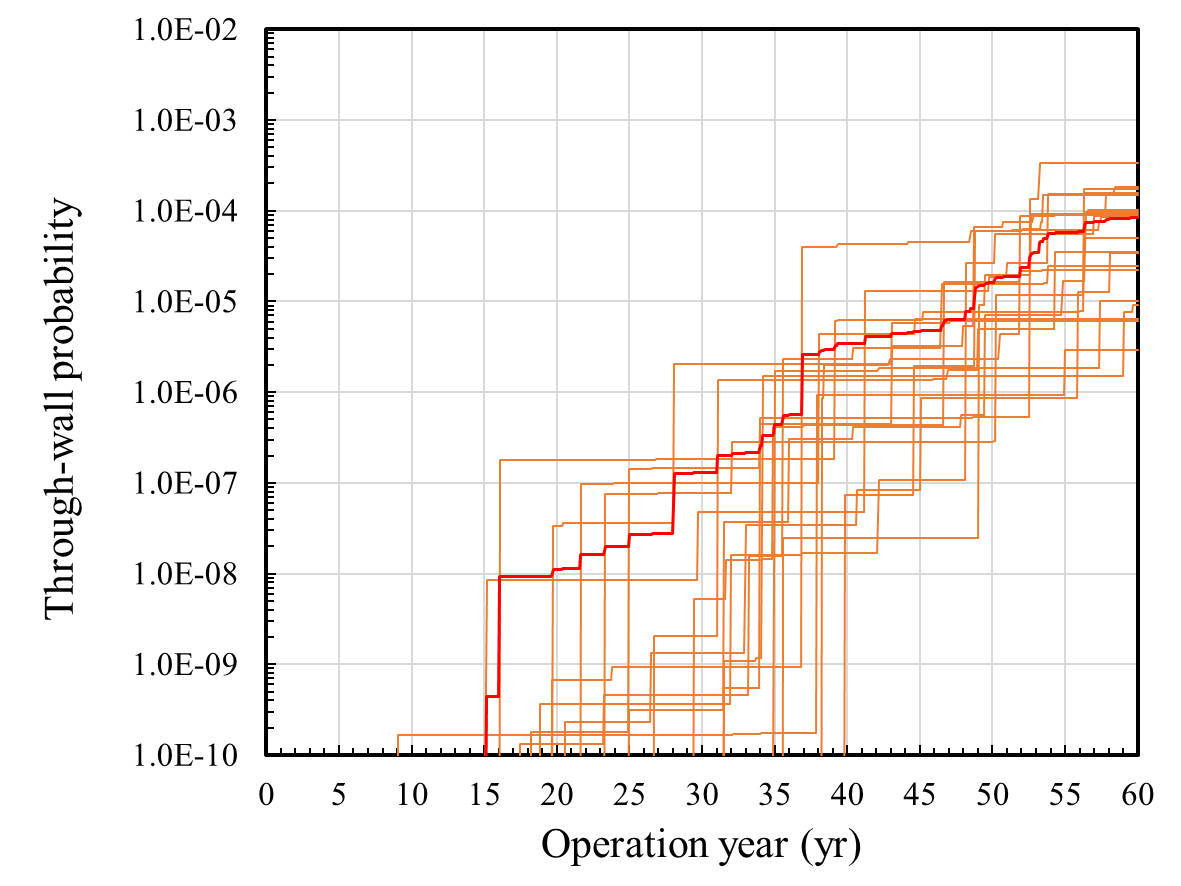 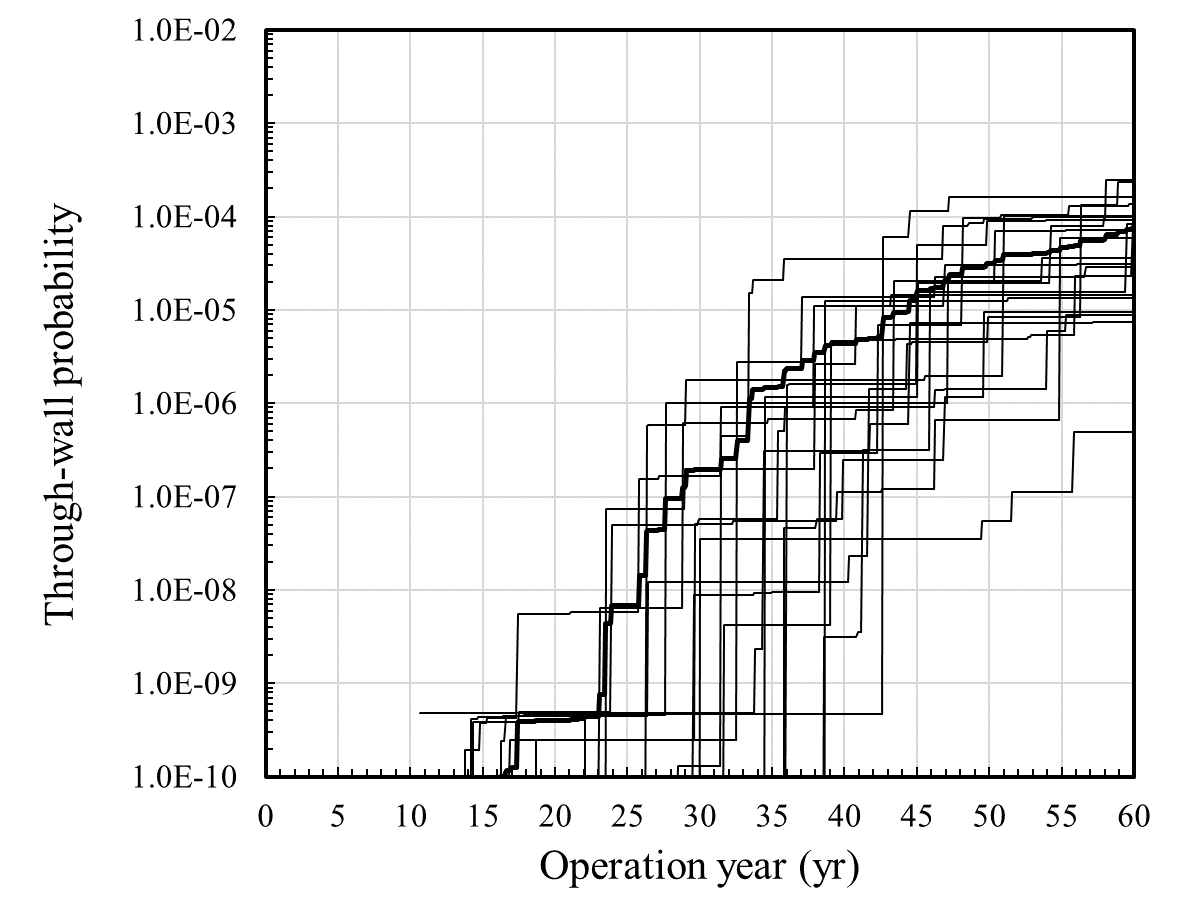 SRS: (7.61×10-5, 7.20×10-6) @60yr
LHS: (7.44×10-5, 8.14×10-6) @60yr
SS_SIS-1
LHS_SIS-1
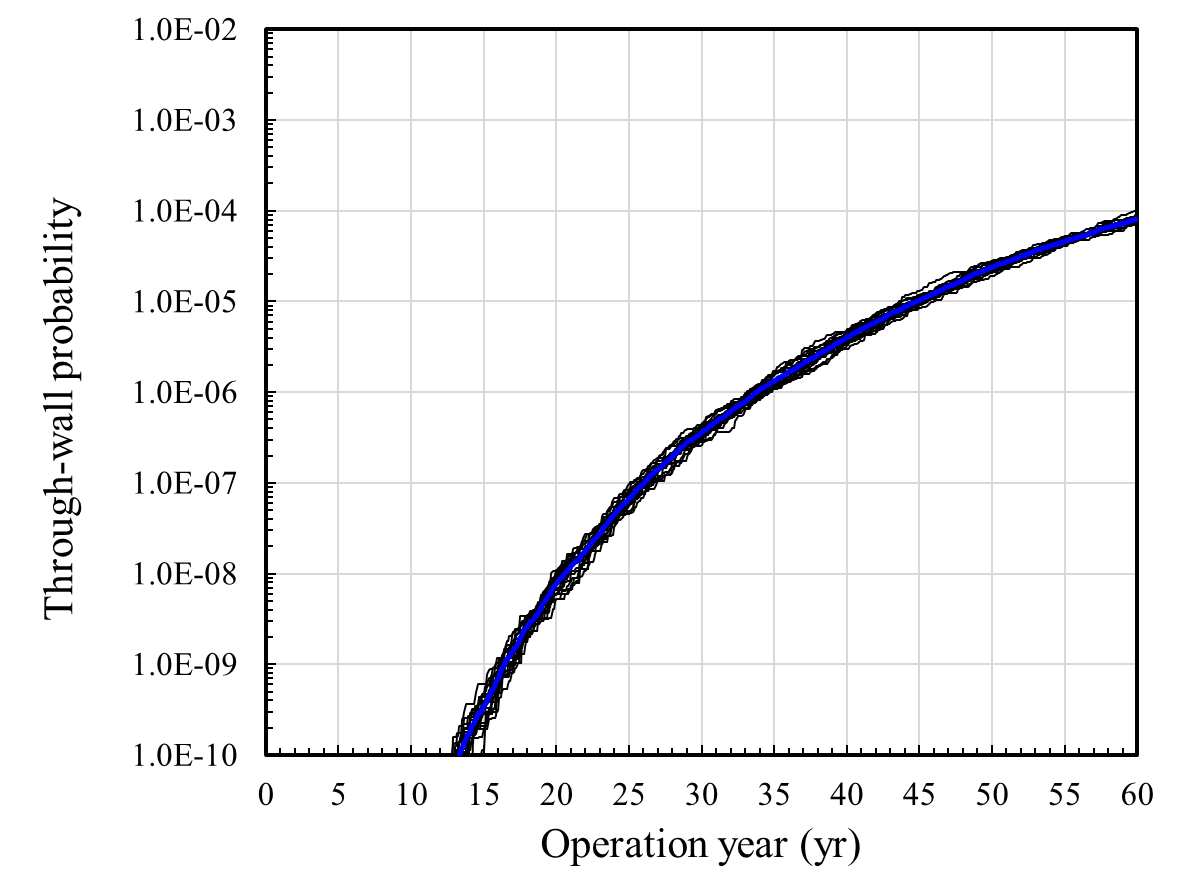 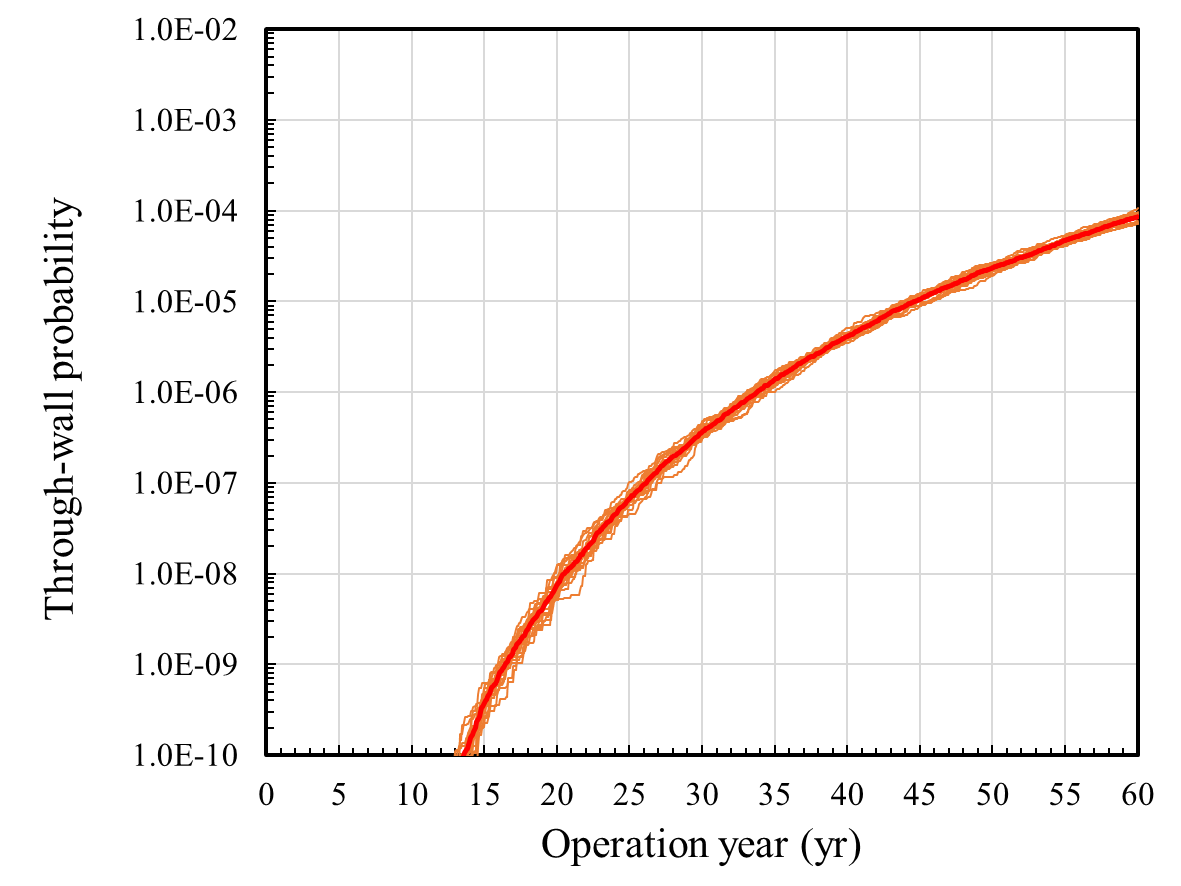 SS_SIS-4
LHS_SIS-4
SRS: (8.09×10-5, 6.30×10-6) @60yr
LHS: (8.56×10-5, 8.91×10-6) @60yr
※ MCS/LHS: 8.53x10-5 @60yr
17
Results and Comparison
Results: Multiple Importance Sampling
Recap of Multiple Importance Sampling (MIS)*
Deterministic-Mixture (DM): a whole mixture distribution of pre-defined proposal distributions (normally one sample from one proposal)
Balance heuristic: effective method for weighting proposals
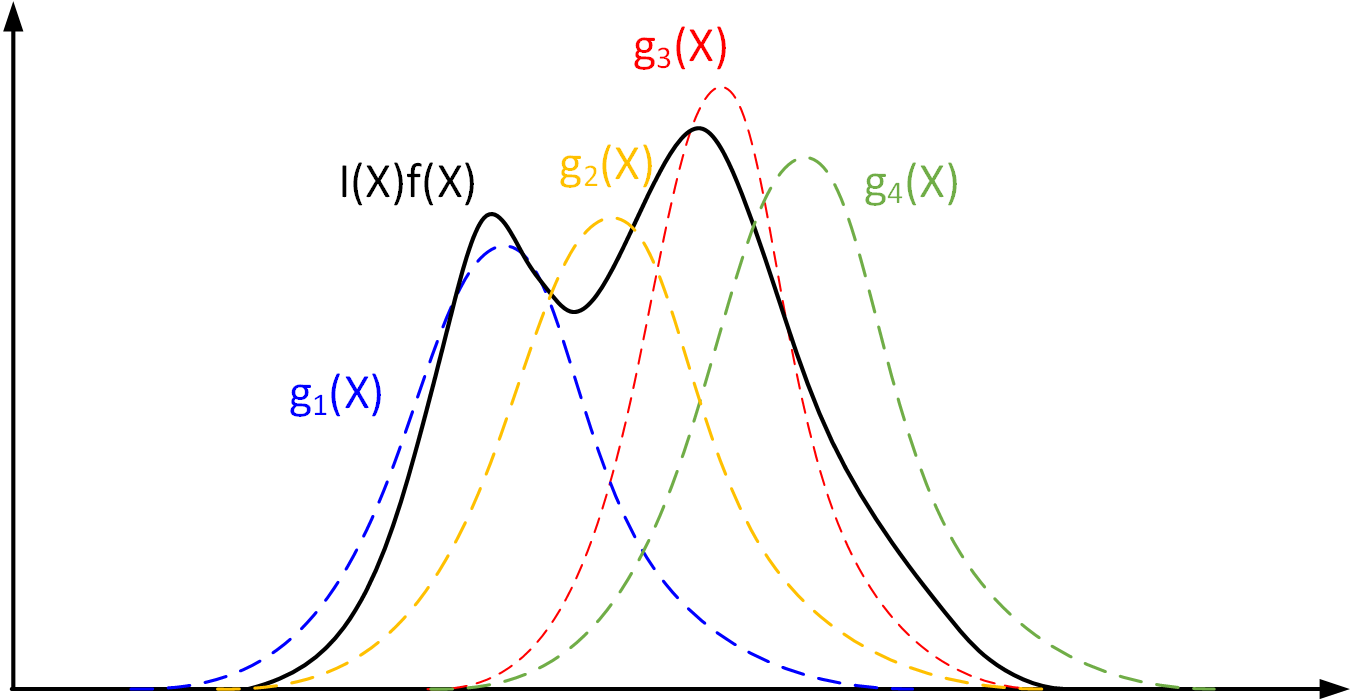 < Balance heuristic >
< Deterministic-mixture >
19
*: E. Veach, 1997, “Robust Monte Carlo Methods for Light Transport Simulation,” Ph.D. thesis, Stanford University
Results: Multiple Importance Sampling
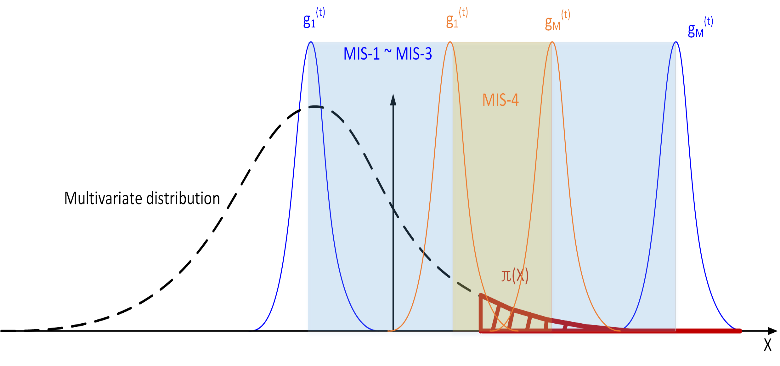 Set-up
Proposal distribution
Student-t distribution (mode=3), t5(3, μi, σi=σRV)
Mixture of M proposals evenly distributed within the pre-specified space
Cases
MIS-1: set the mixture proposal distribution to cover wide range of area
MIS-2: MIS-1 + reducing no. of proposal by 1/10
MIS-2: MIS-1 + reducing no. of proposal by 1/100
MIS-4: set the mixture proposal distribution to cover narrow range of area around the target distribution
※ Total samples = M x Ni = 1,000
DM
20
Results: Multiple Importance Sampling
MIS-1: set the mixture proposal to cover wide range of samples
MIS-2: MIS-1 + reducing no. of proposal by 1/10
MIS-2: MIS-1 + reducing no. of proposal by 1/100
MIS-4: set the mixture proposal to cover narrow range around the MPP
Results (1/2)
Variance decreases as the proposal gets close to the target distribution
Samples away from the target distribution could increase variance
The range of the mixture distribution should be as narrow as possible
1/10 proposals
(6.88×10-5,7.09×10-5) @60yr
(5.96×10-5,3.95×10-5) @60yr
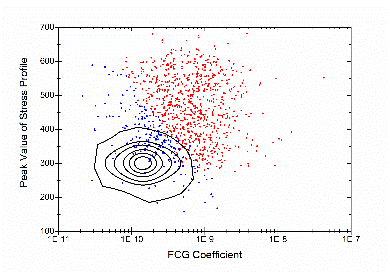 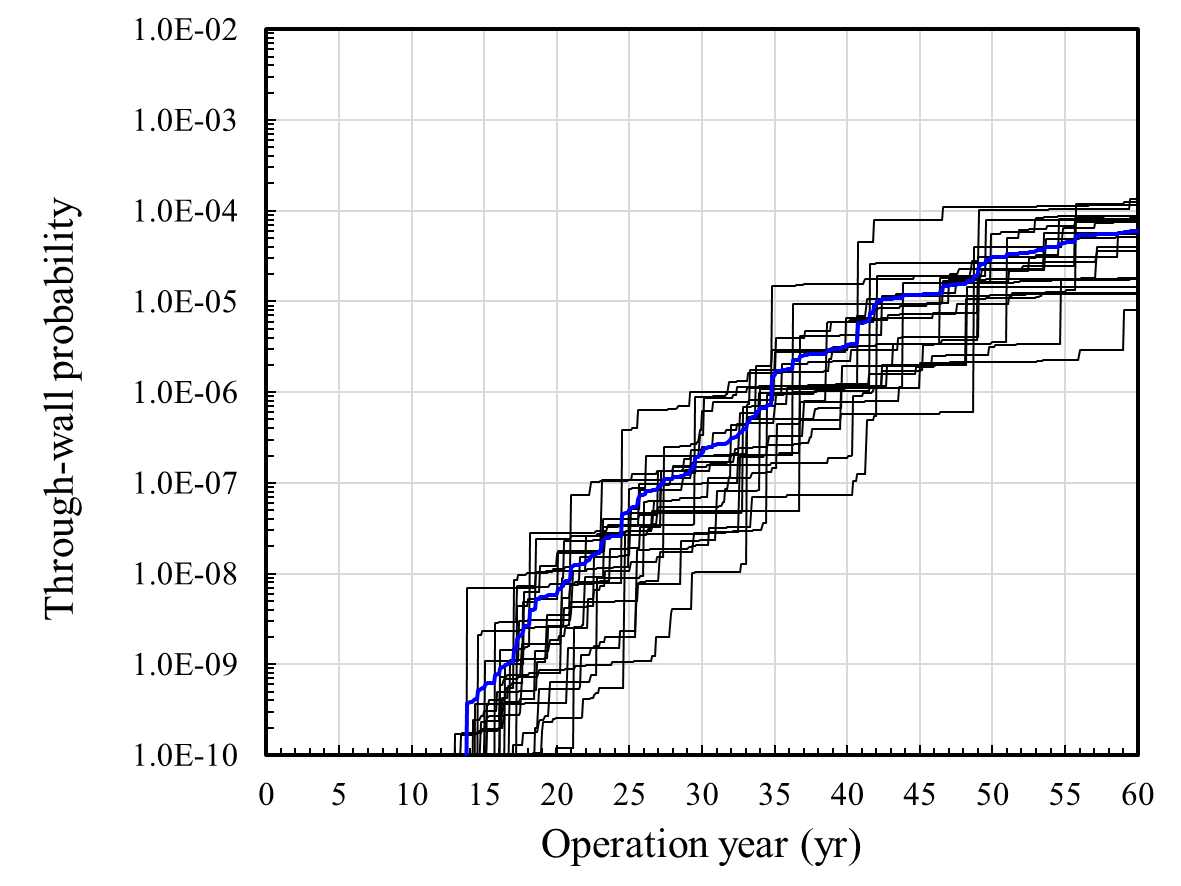 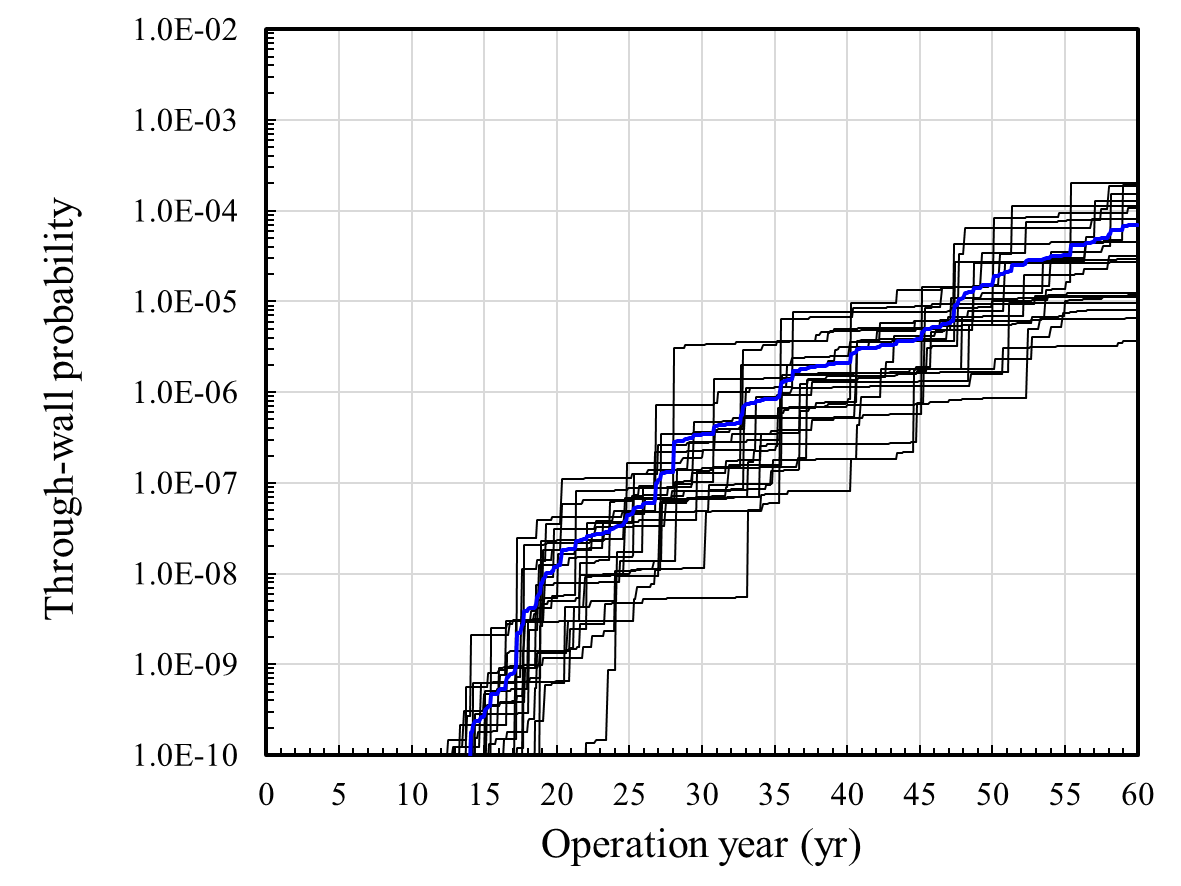 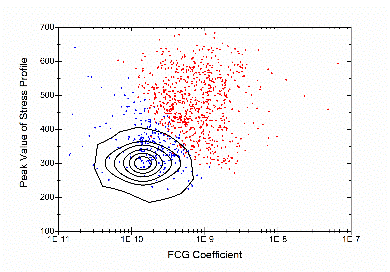 MIS-1
MIS-2
1/100 proposals
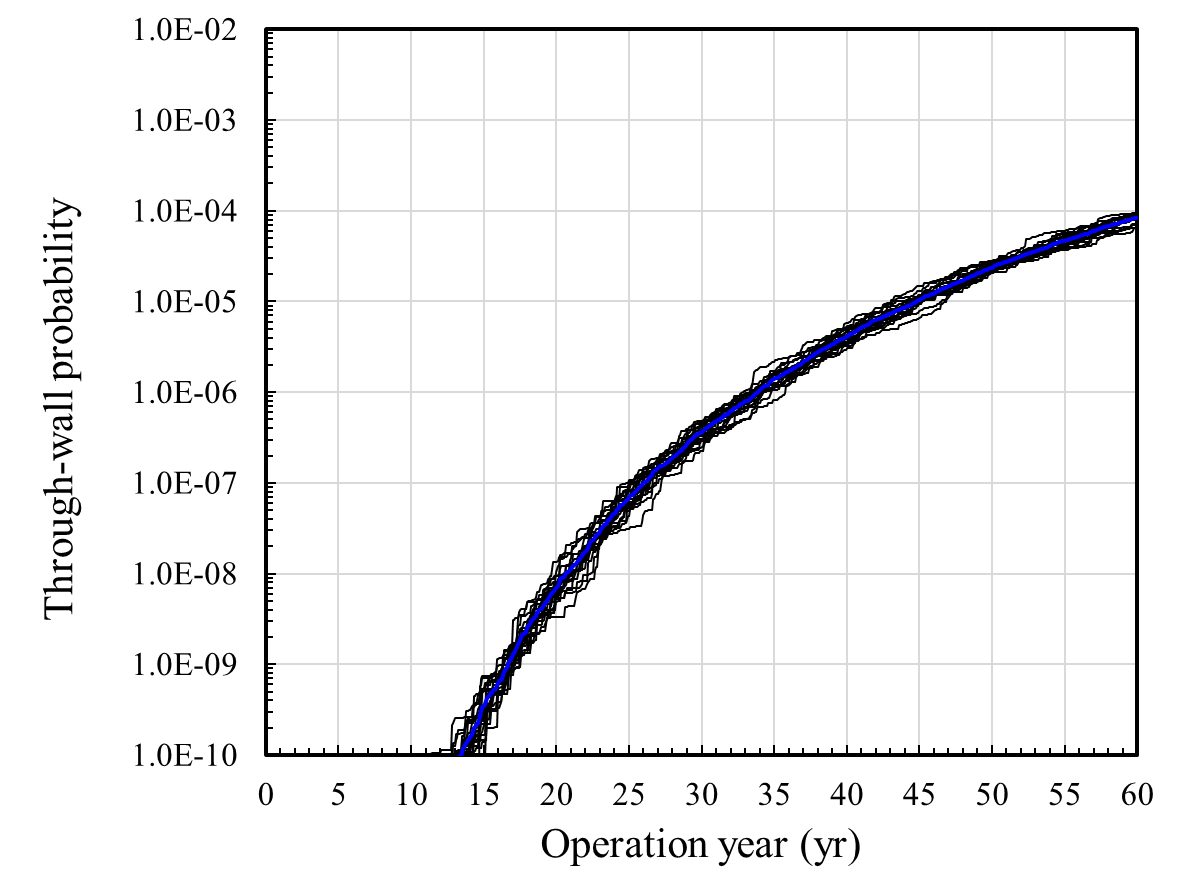 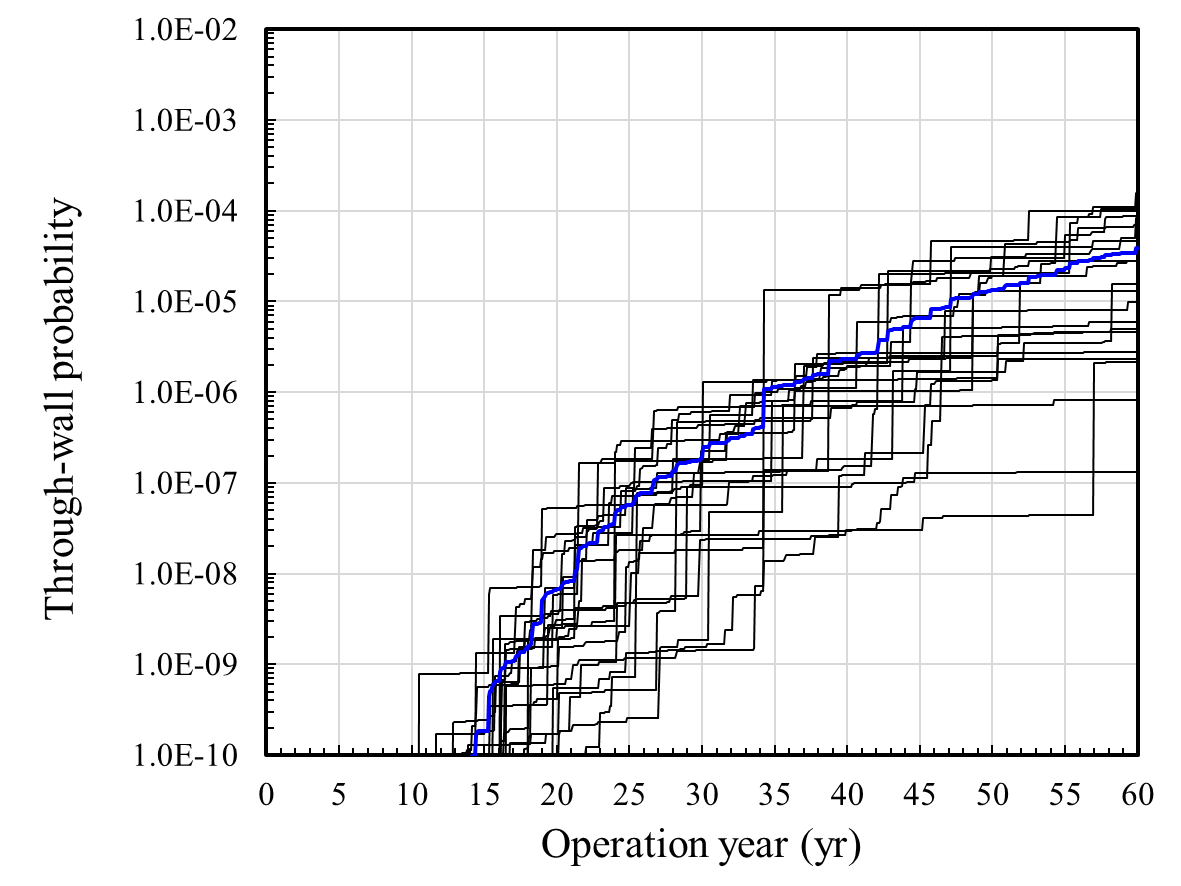 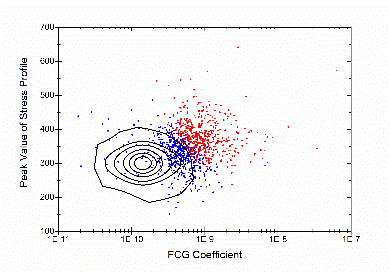 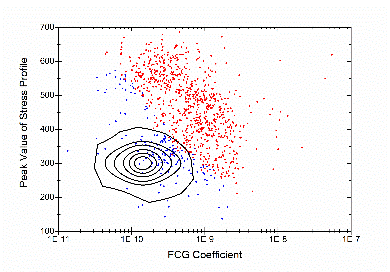 MIS-3
MIS-4
(3.85×10-5,4.6×10-5) @60yr
(8.38×10-5,9.27×10-6) @60yr
21
※ MCS/LHS: 8.53x10-5 @60yr
Results: Multiple Importance Sampling
Results (2/2)
How the balance heuristic works:
Samples from a good proposal distribution should greatly contribute to the calculation of the estimate.
Samples from a bad proposal distribution should be ignored in the calculation of the estimate.
Structural defects:
Samples in (A) region from the bad proposal distribution in red have weights on the estimate as much as those from a good proposal distribution
Samples in (B) region from the good proposal distribution in blue don’t contribute to the estimate
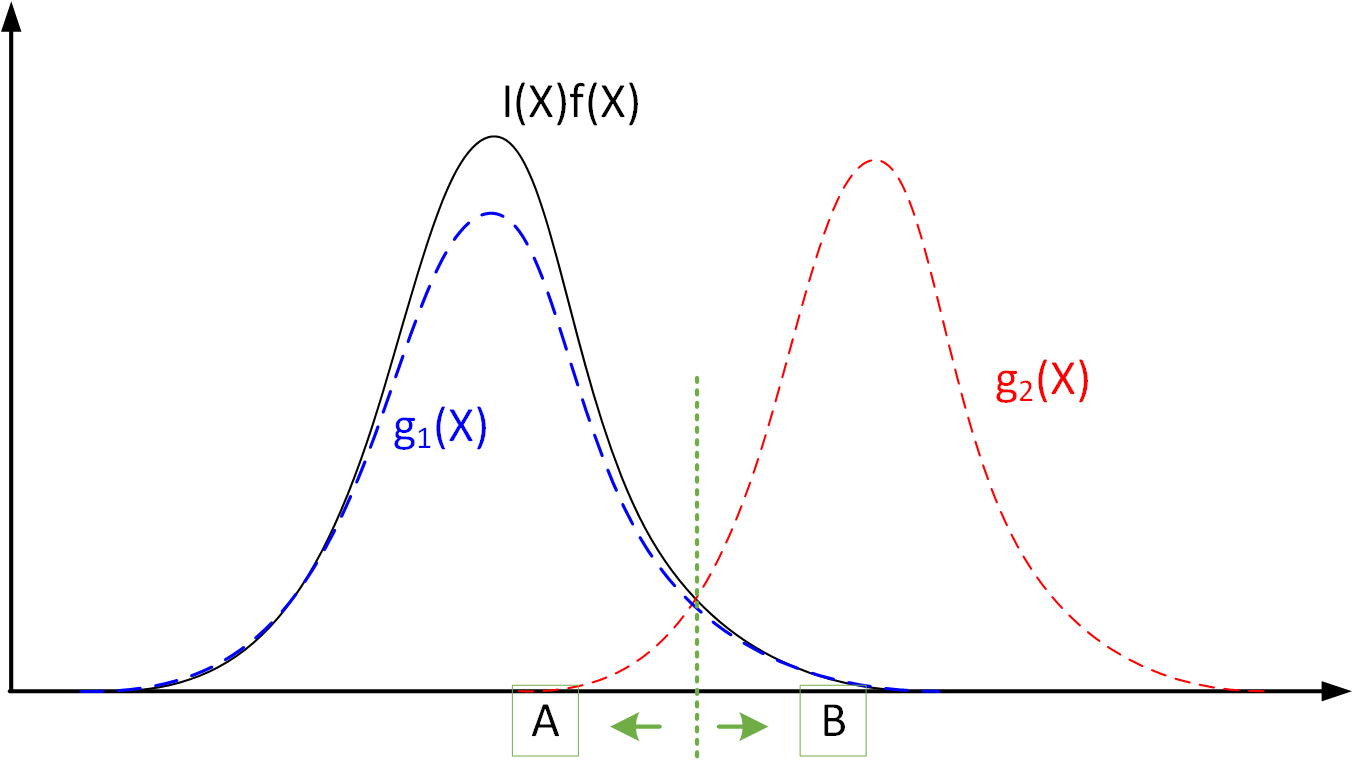 (A)
(B)
22
Results: Multiple Importance Sampling
Summary
Deterministic-mixture scheme has no advantage in PFM analysis requiring high computational cost, but just little variance reduction
Rough knowledge on MPP in advance
Poor samples could increase variance
The range of the mixture proposal distribution should be as narrow as possible
No. of proposal distributions need to be optimized considering accuracy and computing cost
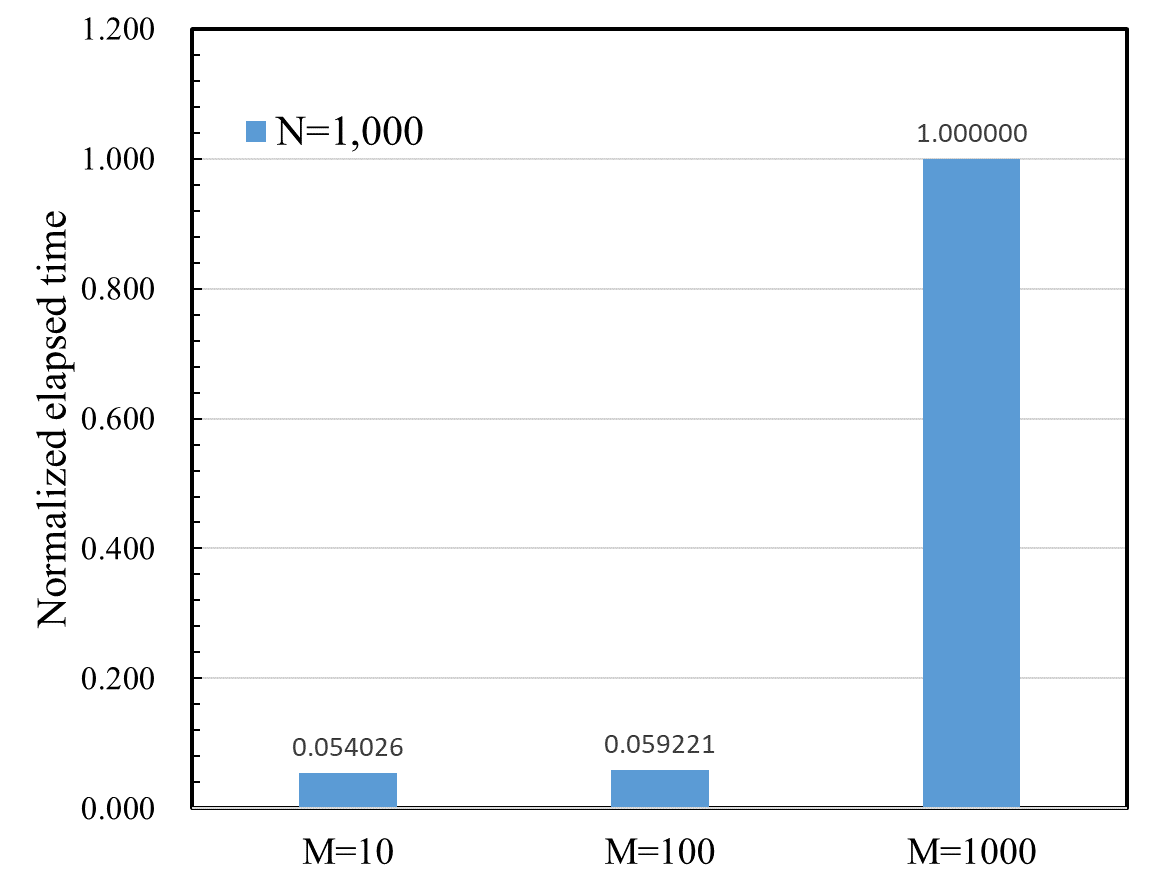 x18
23
Results: Adaptive Multiple Importance Sampling
Recap of Adaptive Multiple Importance Sampling (AMIS)*
The proposal distribution adapted by updating both its mean & standard deviation based on all the past samples & proposal distributions
It often requires a small sample size because importance weights from all the past samples and proposal distributions continue to be updated
Sampling @ t :
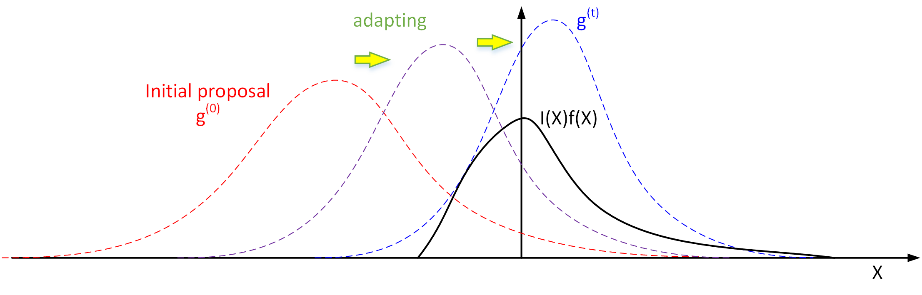 Calculating importance weight:
Updating the past weights:
Estimating new proposal:
24
*: J.M. Cornuet, J.M. Marin, A. Mira and C.P. Robert, 2011, “Adaptive Multiple Importance Sampling,” Scandinavial Journal of Statistics, 39(4), 798-812
Results: Adaptive Multiple Importance Sampling
Set-up
Proposal distribution
Student-t distribution (mode=3), t5(3, μi, σi=σRV)

Cases
AMIS-1: set the initial mean of proposal to be the same as the mean of RVs
AMIS-2: set the initial mean of proposal to be within the target distribution
AMIS-3: set the initial proposal to be far away from the target distribution
AMIS-4: AMIS-3 + increasing sample size by 10 (total samples = 10,000)
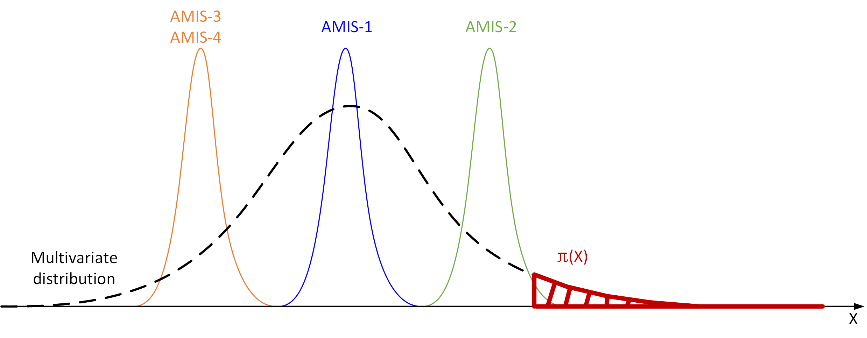 ※ Total samples = T x Ni = 1,000
25
Results: Adaptive Multiple Importance Sampling
AMIS-1: set the initial mean of proposal to be the same as the mean of RVs
AMIS-2: set the initial mean of proposal to be within the target distribution
AMIS-3: set the initial mean of proposal to be far away from the mean of RVs
AMIS-4: AMIS-2 + increasing no. of samples by 10 (total samples = 10,000)
Results
Initial location of the proposal distribution is important
Little knowledge on the target distribution in advance
Moving to target
(7.68×10-5,8.55×10-6) @60yr
(7.13×10-5,1.16×10-5) @60yr
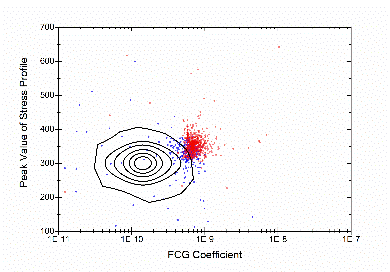 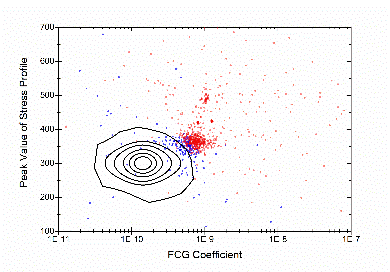 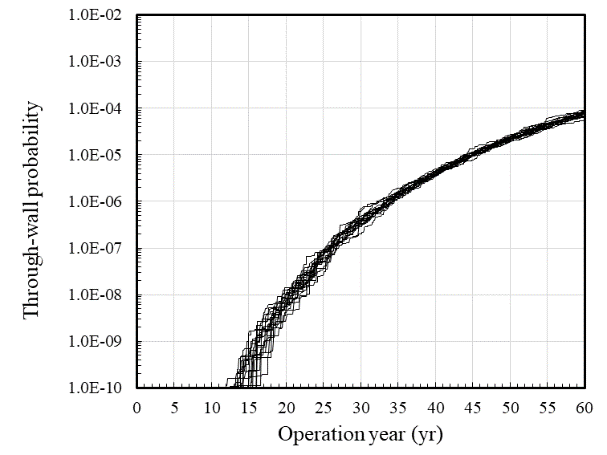 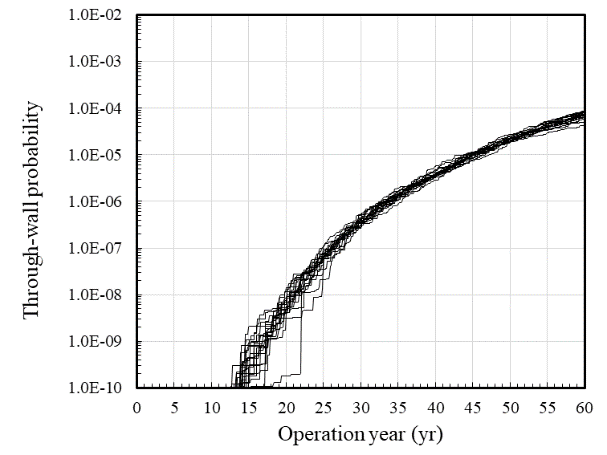 AMIS-2
AMIS-1
Location: Mean
Small variance
Location:same direction
Small variance
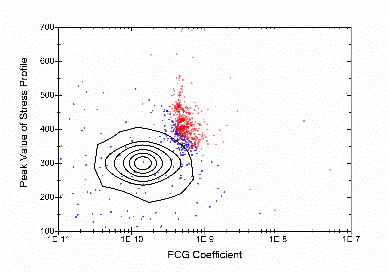 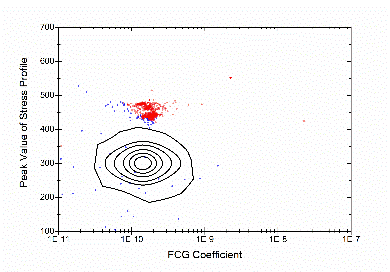 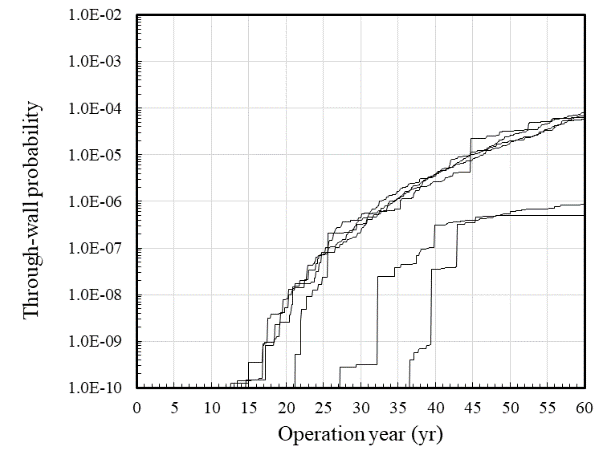 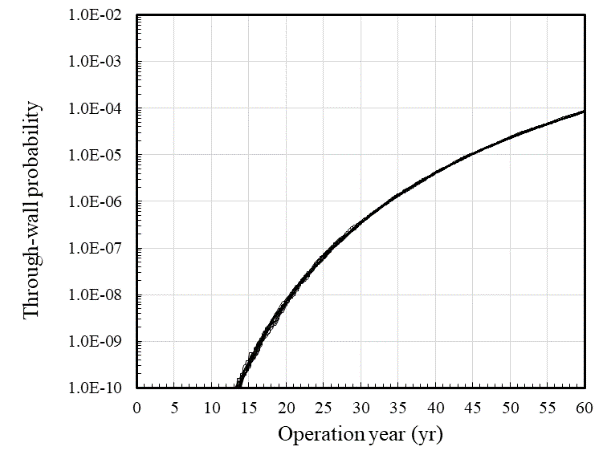 AMIS-3
AMIS-4
Very small variance
Decreasing varianceas increasing samples
Location:opposite direction
Very large variance
1 simulation failed to converge!
Increasing sample size
(1.38×10-5,2.84×10-5)@60yr
(8.42×10-5,2.65×10-6) @60yr
26
※ MCS/LHS: 8.53x10-5 @60yr
Results: Adaptive Multiple Importance Sampling
Summary
Useful to obtain information on the target distribution
Initial proposal distribution is fitted to the target distribution after a certain amount of iterations
Unlike other adaptive methods, the variance of the proposal is also updated
Little knowledge on the target distribution in advance
Initial location of the proposal distribution is important
Poor initial proposal distribution might not be able to converge the estimate
Sufficient iterations are necessary to converge the parameters of the proposal
27
Results: Population Monte Carlo
Recap of Population Monte Carlo (PMC)*
Samples are generated from importance proposals depending on the previous generated samples
Importance proposals can be improved by iteration
Their mean values are updated by resampling from the previous generated samples in respect to their importance weights
<Proposals @ t>
Set proposals @ t :
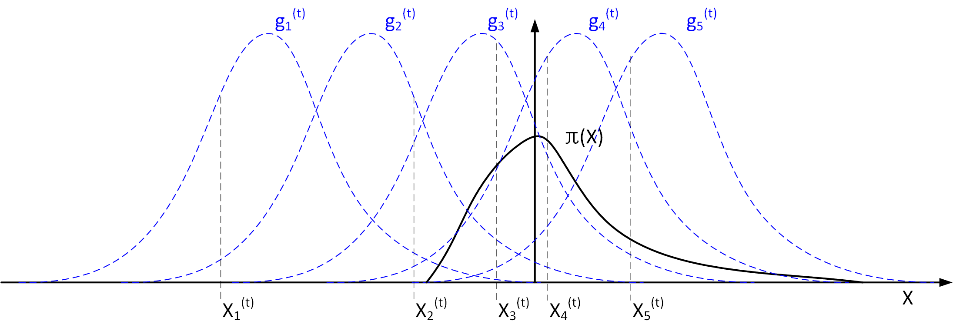 1 sample from 1 proposal @ t :
Calculating importance weight & normalizing:
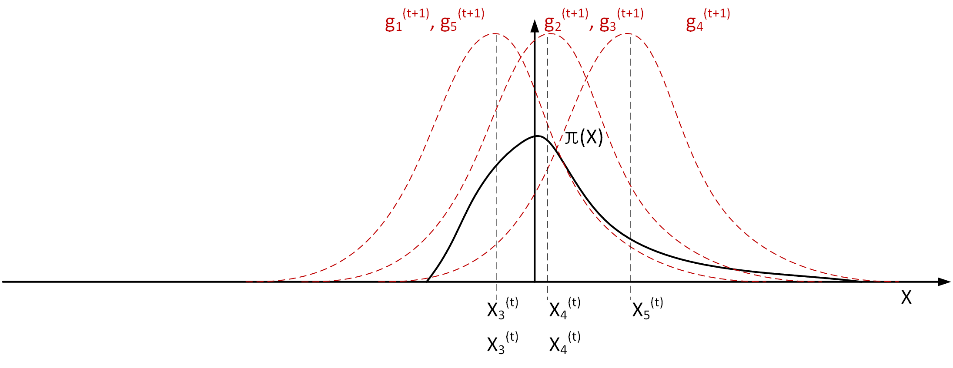 Resampling n values from      with replacement:
<Proposals @ t+1>
Updating proposals:
28
*: O. Cappe, A. Guillin, J. M. Marin and C.P. Robert, 2004, “Population Monte Carlo,” Journal of Computational and Graphical Statistics, 13(4), 907-929
Results: Population Monte Carlo
Set-up
Proposal distribution
Student-t distribution (mode=3), t5(3, μi, σi=σRV)
Cases
PMC-1: set initial proposals to cover wide range of area
PMC-2: PMC-1 + increasing sample size by 10 (total samples = 10,000)
PMC-3: set initial proposals to cover narrow range of area
PMC-4: PMC-3 + increasing sample size by 10 (total samples = 10,000)
※ Total samples = T x Ni = 1,000
29
Results: Population Monte Carlo
PMC-1: set initial proposals to cover wide range of space
PMC-2: PMC-1 + increasing no. of samples by 10 (total samples = 10,000)
PMC-3: set initial proposals to cover narrow range of space around MPP
PMC-4: PMC-3 + increasing no. of samples by 10 (total samples = 10,000)
Results
Initial proposals should be distributed to cover the target distribution
Need sufficient samples for small variance
Increasing samples (x10)
(8.99×10-5,2.45×10-5)@60yr
(8.61×10-5,1.30×10-5)@60yr
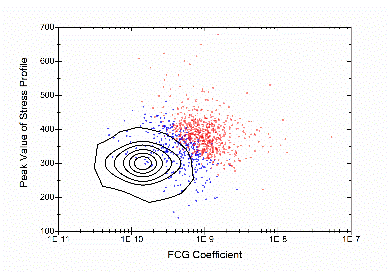 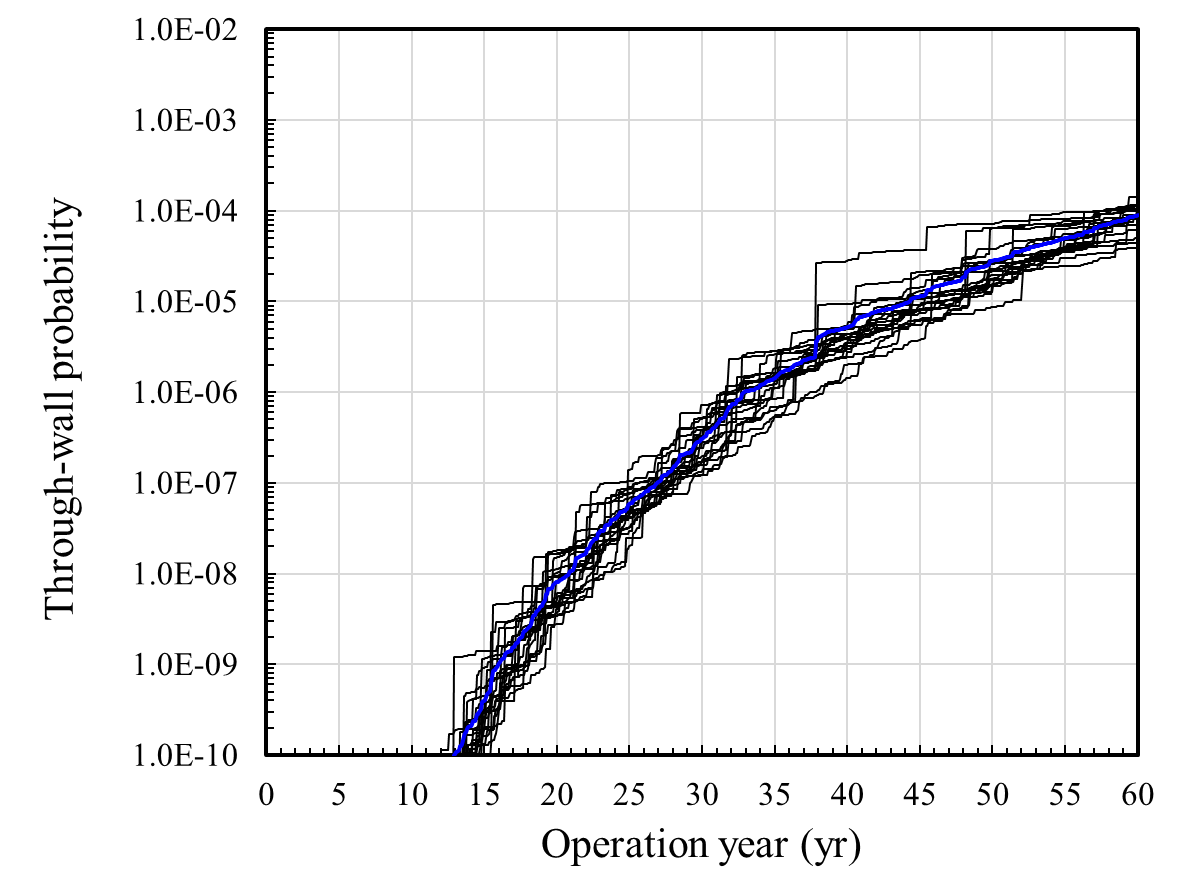 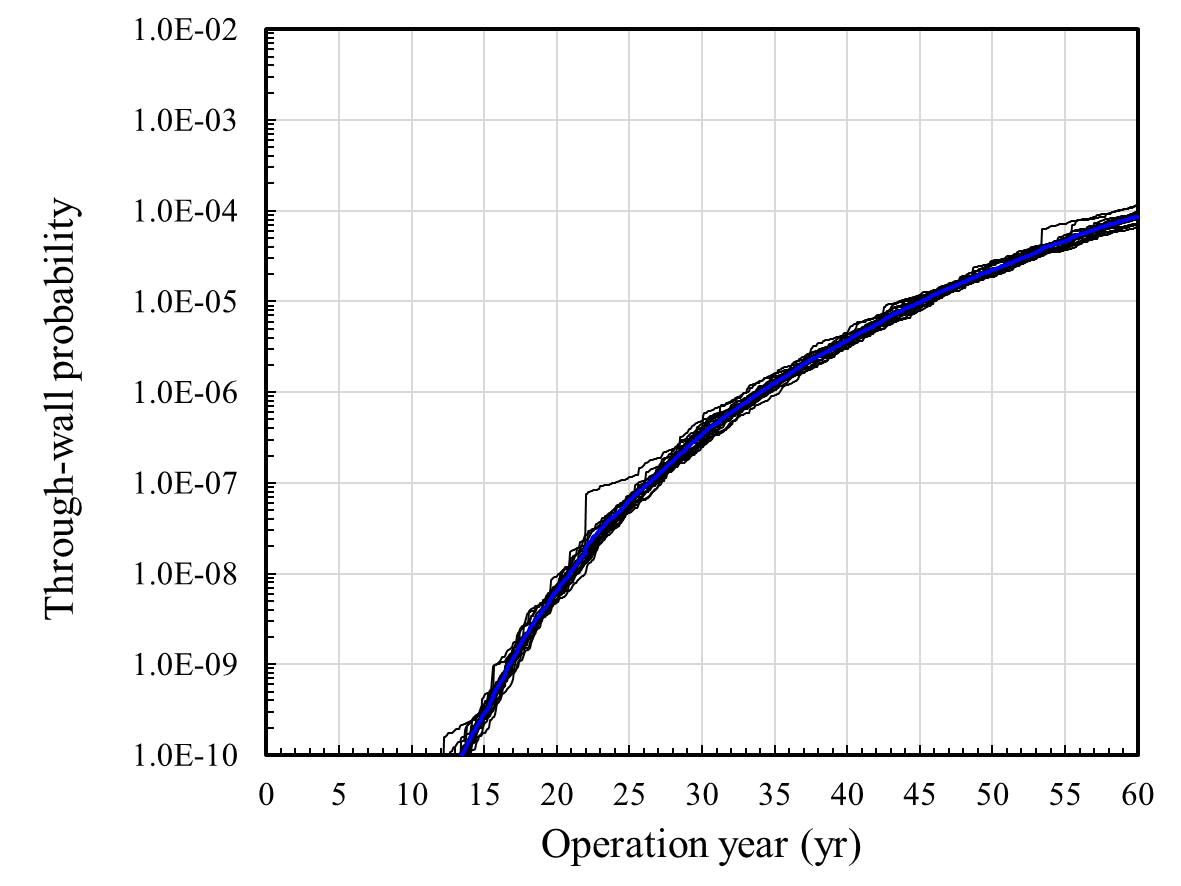 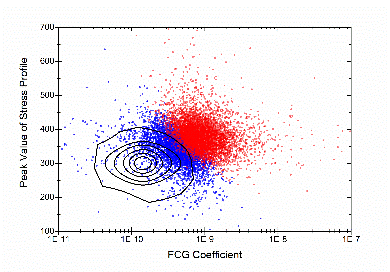 PMC-2
PMC-1
Very small variance
Decreasing varianceas increasing samples
Large variance
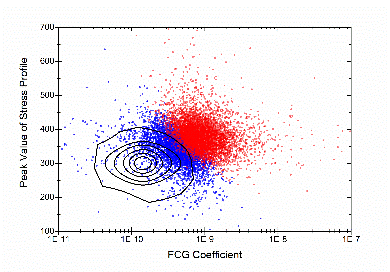 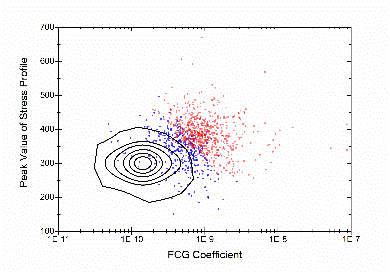 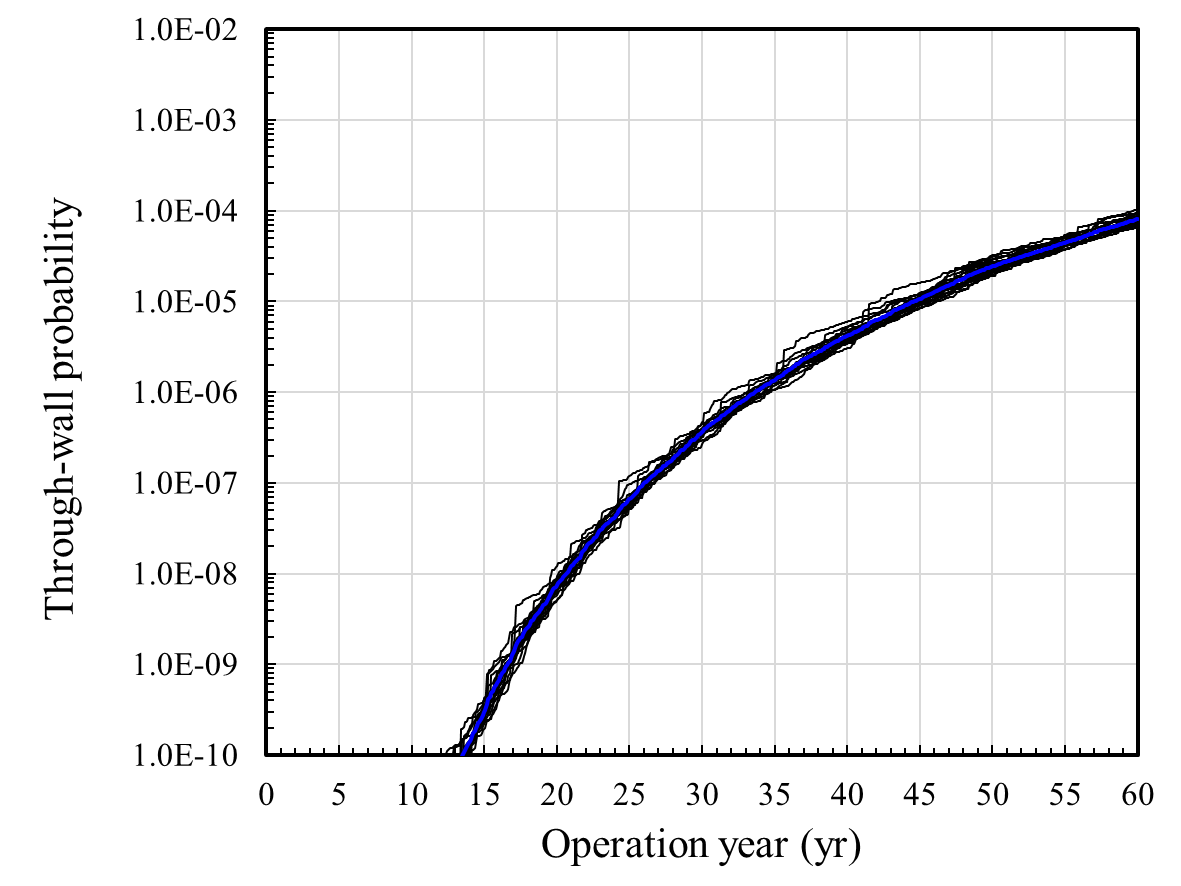 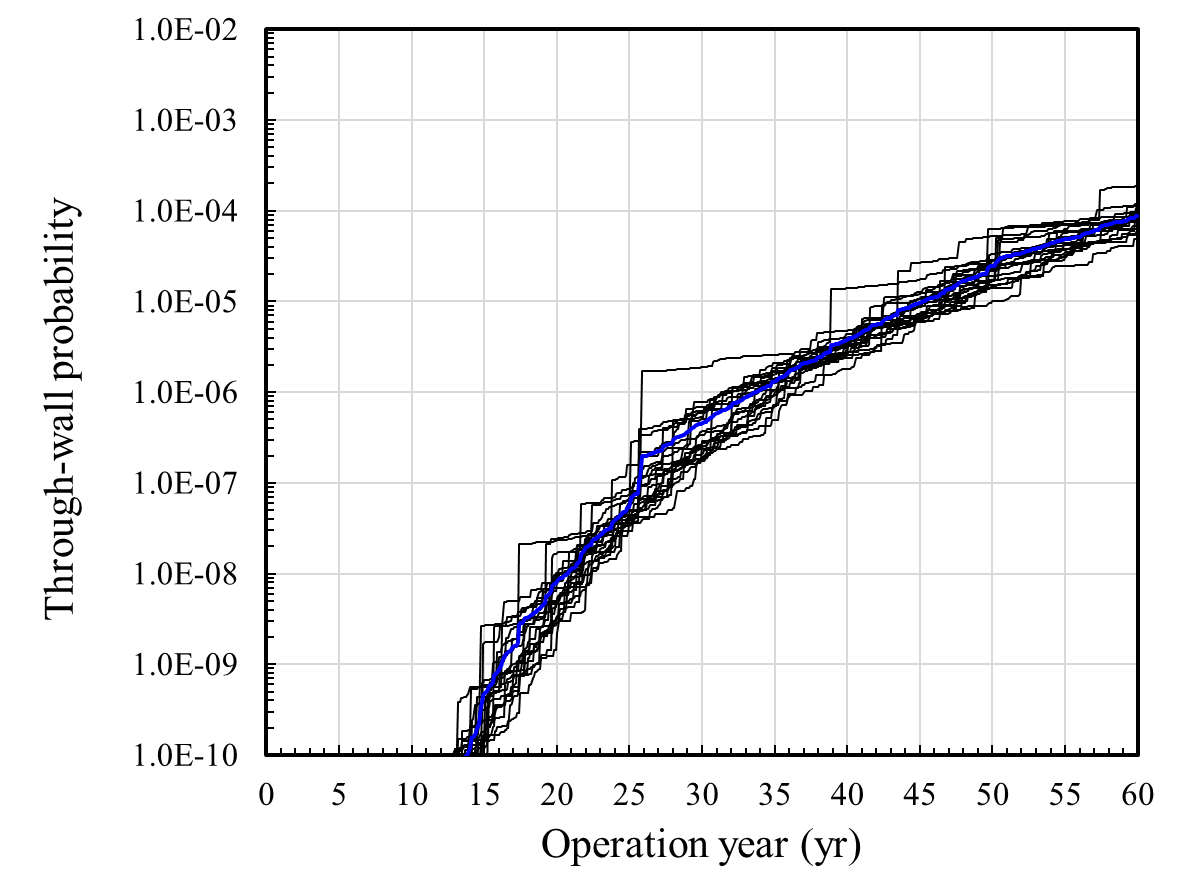 PMC-4
PMC-3
Very small variance
Decreasing varianceas increasing samples
Large variance
Increasing samples (x10)
(8.76×10-5,3.19×10-5)@60yr
(8.07×10-5,9.30×10-6)@60yr
30
※ MCS/LHS: 8.53x10-5 @60yr
Results: Population Monte Carlo
Summary
Useful to obtain information on the target distribution
Initial proposal distributions are adapted by resampling means from the previous information
Results are less sensitive to the range of location of the proposal distributions if they can cover the target distribution
The first simulation is important to obtain meaningful information about the target distribution
Initial proposals should be distributed to cover the target distribution
Poor knowledge on the target distribution often requires widely distributed initial distribution It leads to increase of computational cost (large number of samples and iterations)
31
Comparison: Variance
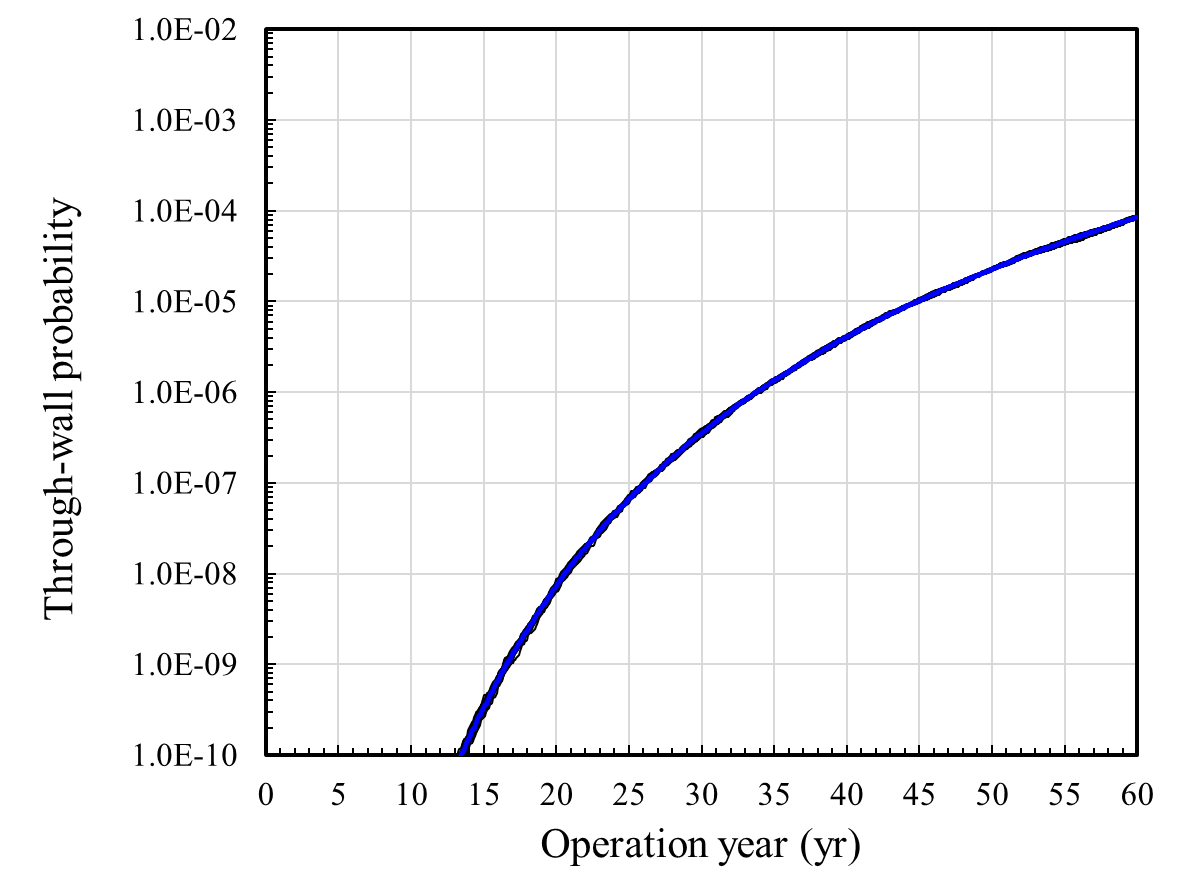 SIS
N=10,000
Comparison of Variance
Convergence speed of AMIS is fastest
CV @ 60 year: AMIS < MIS < PMC
Results of MIS is comparable to those of SIS
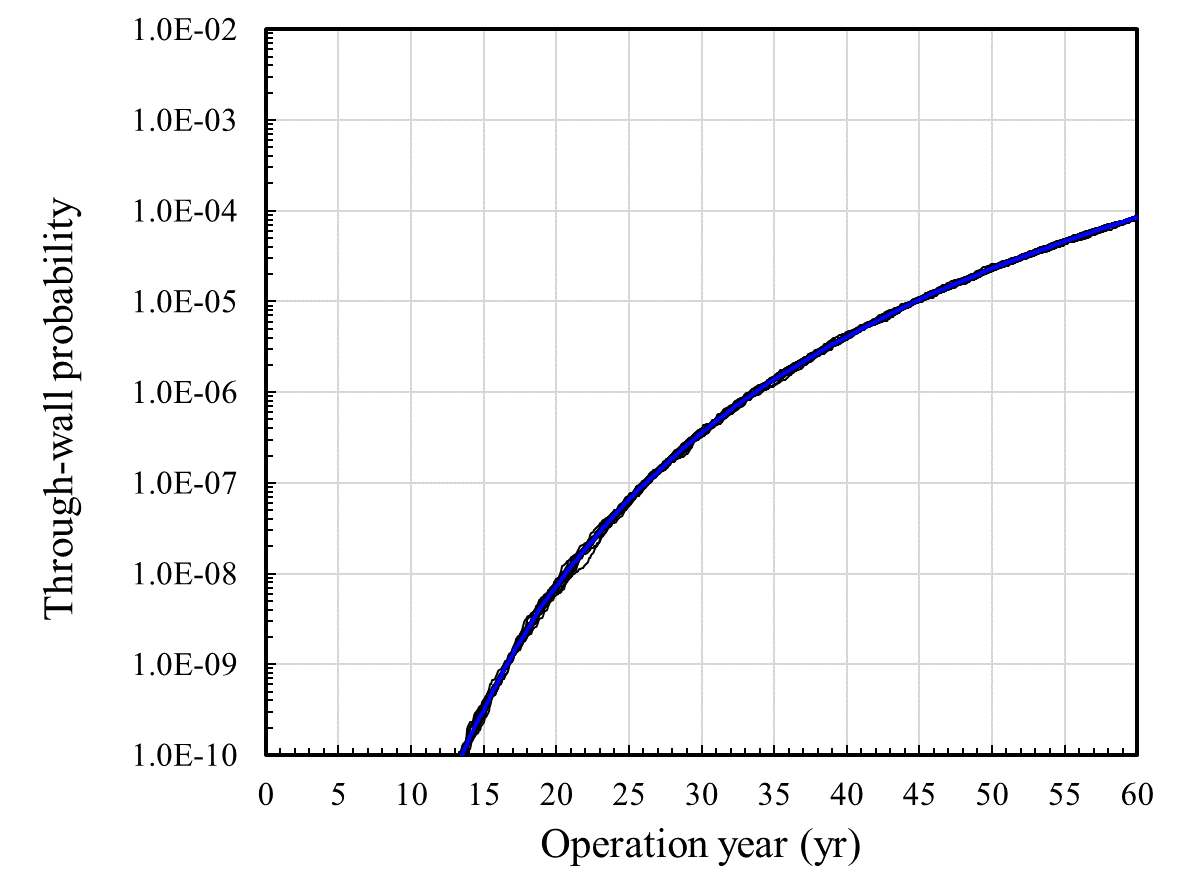 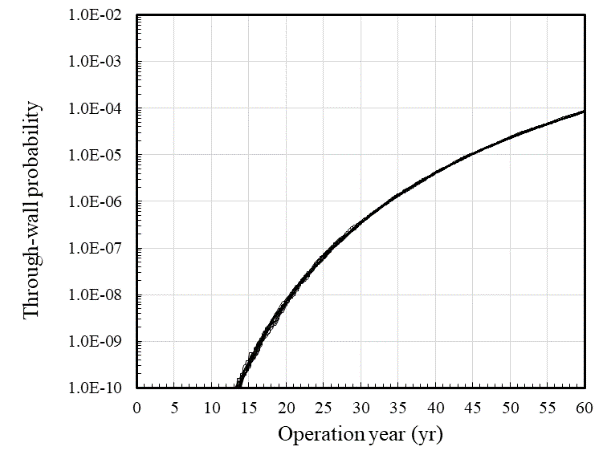 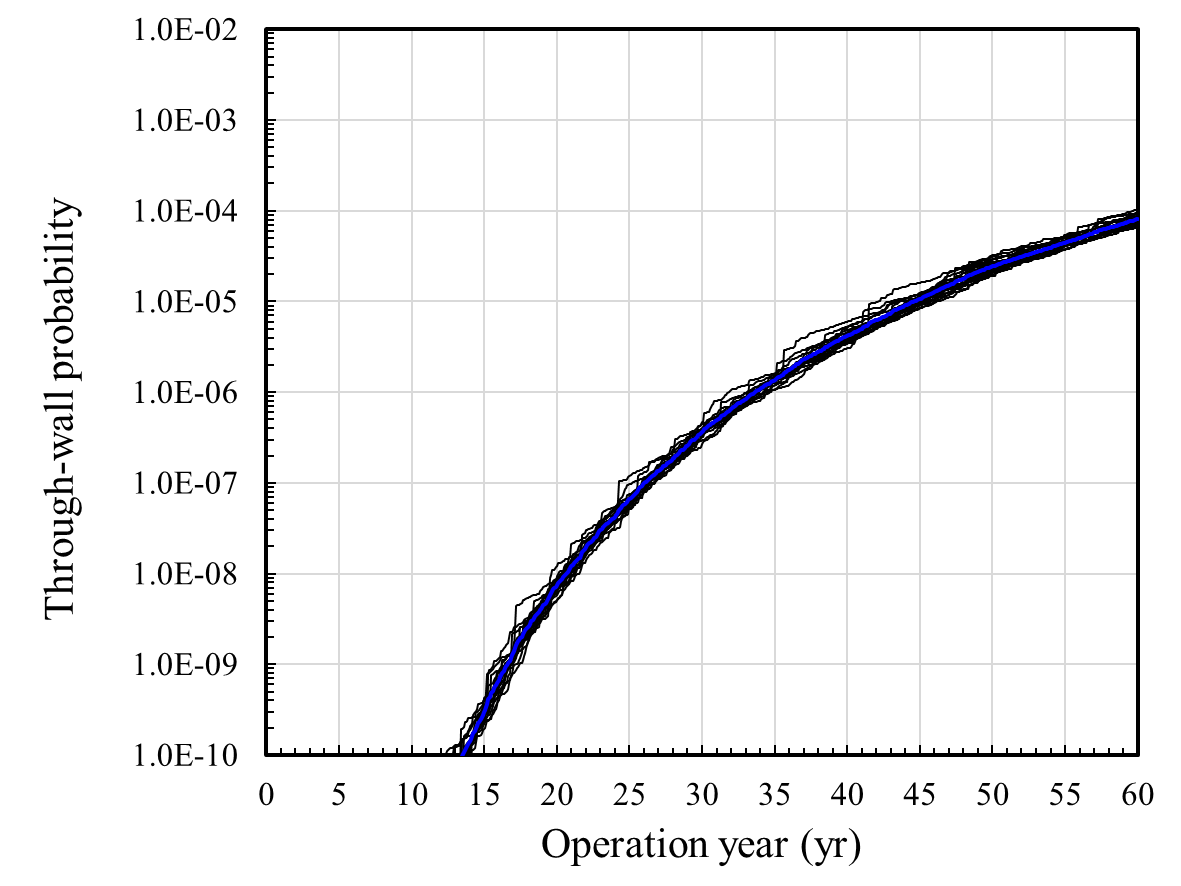 PMC
N=10,000
MIS
N=10,000
AMIS
N=10,000
32
Comparison: Computing Time
Comparison of Computing Time
Elapsed time: MIS > PMC > AMIS @ N=10,000
AMIS and PMC are comparable to SIS The computational cost of uncertainty propagation is more expensive than those of their complex sampling scheme
Elapsed time is proportional to the sample size
As increasing sample size, computing time using MIS increases exponentially
Computational cost of importance weights for all samples with respect to all proposals is expensive
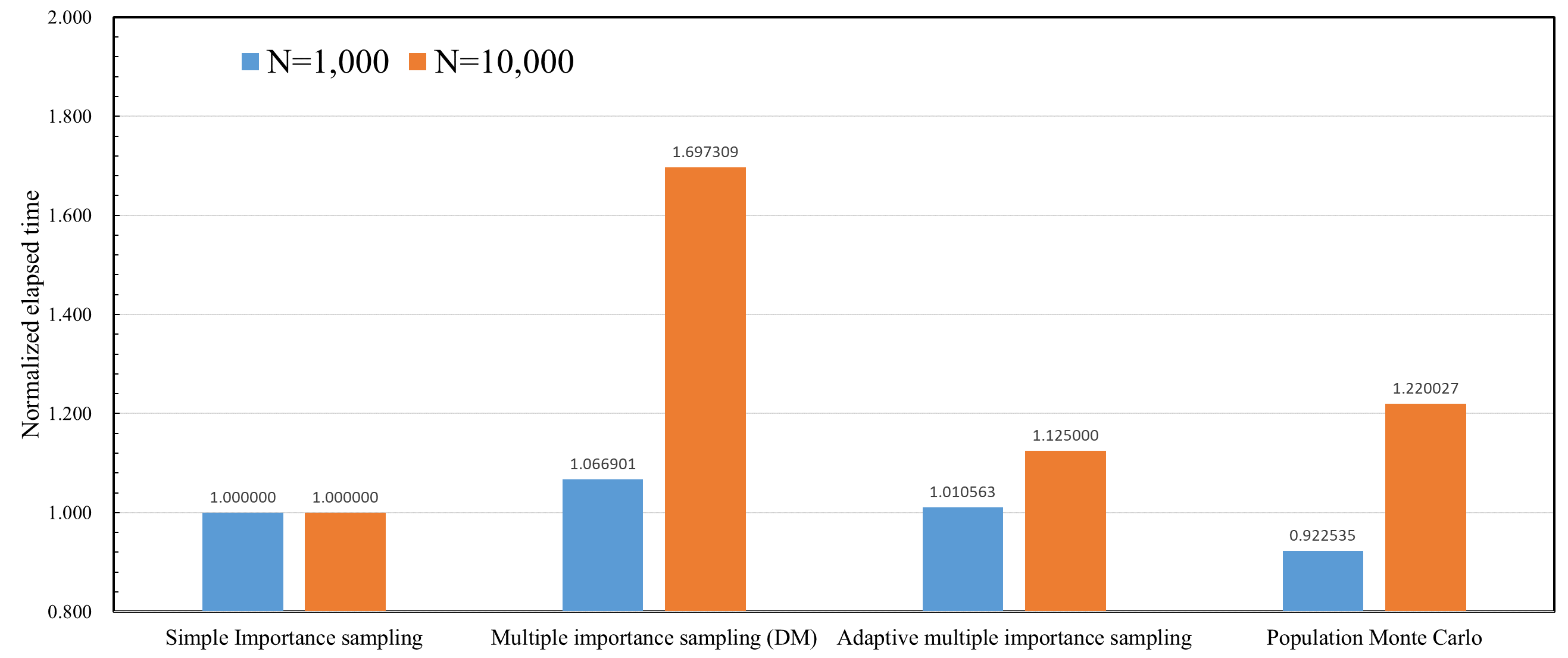 33
Future Work
Generally, PFM problems have a chain of QoIs such as through-wall, leak rates and rupture.
MIS or PMC could be a good estimator for multi QoIs because the proposals (or samples) are widely distributed It will require a larger sample size than that for a single QoI
AMIS looks like a good estimator for a single QoI because its proposal distribution is fitted to a single target distribution
When other distribution of QoIs are close to the target distribution, their variance would also be reduced
Iterative simulations for different QoIs with different proposals would be required
Comparison of importance sampling methods for estimating multi QoIs will be performed in the future
As the system becomes complex, importance sampling methods might be able to show different performances
34
Conclusions
Conclusions
Three different importance sampling methods were investigated via through-wall probability estimation of a pipe subjected to fatigue
Selecting proposal distributions is the most important to improve the performance of importance sampling methods
Using multiple proposal distributions is more efficient to infer the information of the system, especially when the prior knowledge is not available
Adaptive methods reduce the effort in selecting proposal distributions
Complex sampling schemes are unlikely to be a problem in PFM analysis
The computational costs of deterministic models seem to be the most expensive
36
Conclusions
There is no one-size-fits-all method
Sampling methods should be chosen considering the complexity of a problem, computational cost, etc.
Replicating simulations using various methods will be very helpful in understanding the system and obtaining reliable results
37